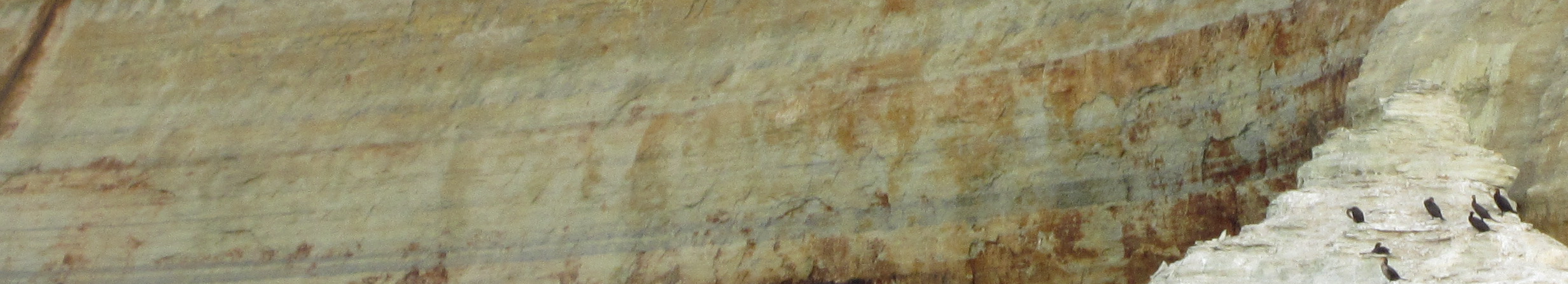 The OSiRIS Project: Collaborative Access to Data
At Future Trends in Nuclear Physics Computing – May 5, 2017
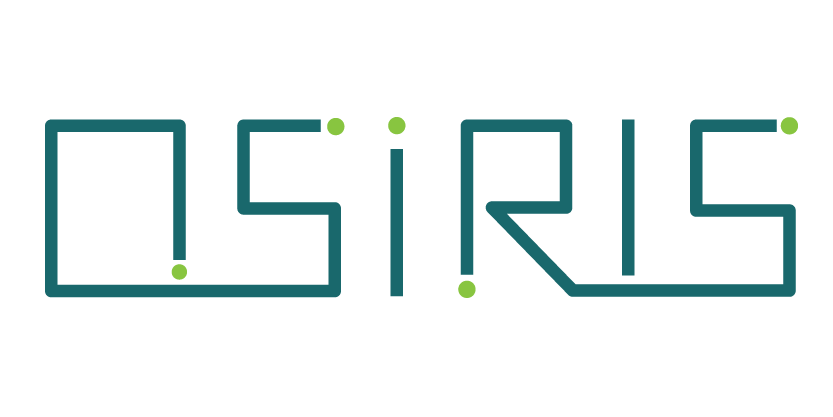 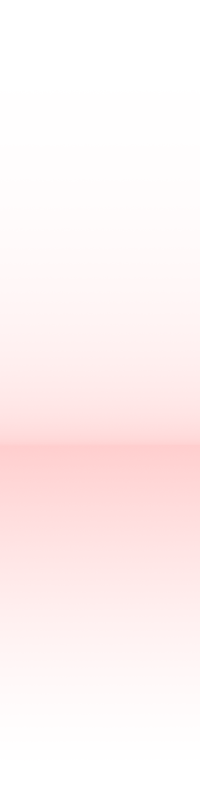 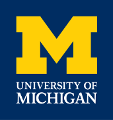 Open Storage Research Infrastructure
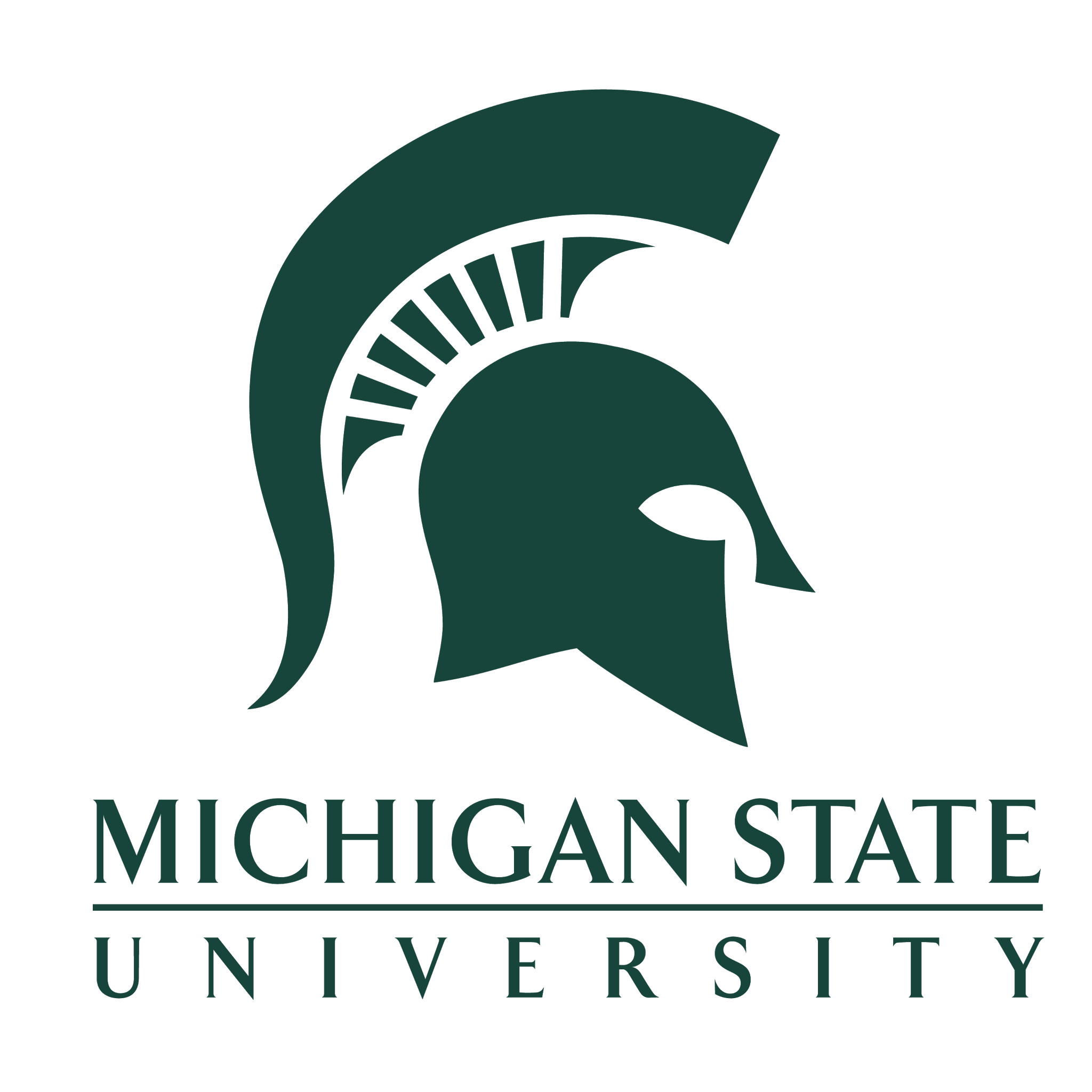 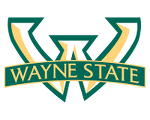 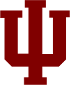 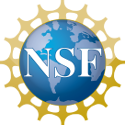 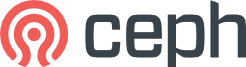 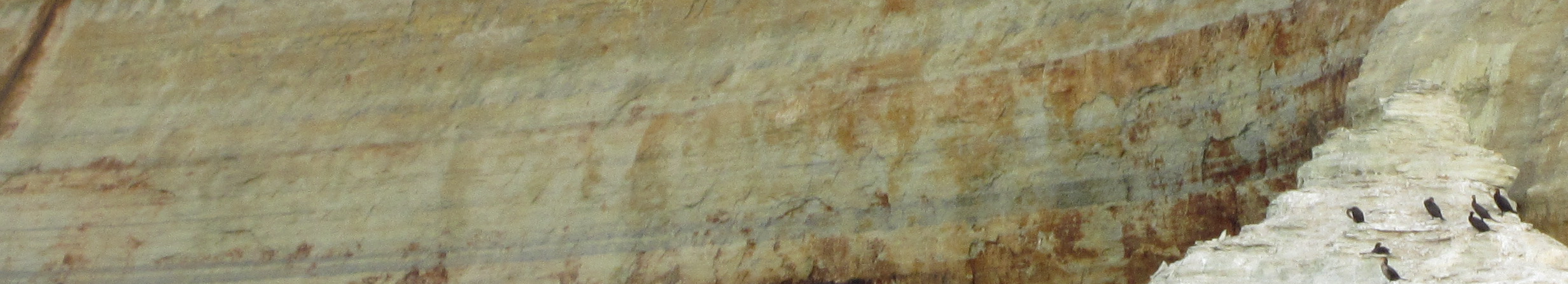 Those responsible...
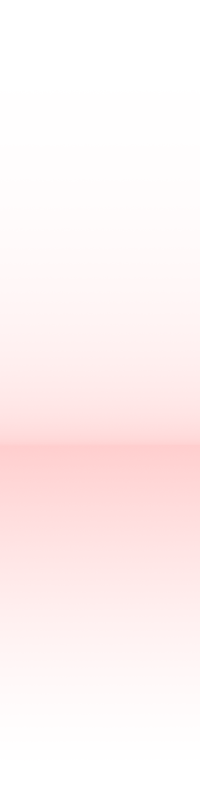 The OSiRIS project engineering is coordinated by University Of Michigan Advanced Research Computing - Technology Services (ARC-TS).
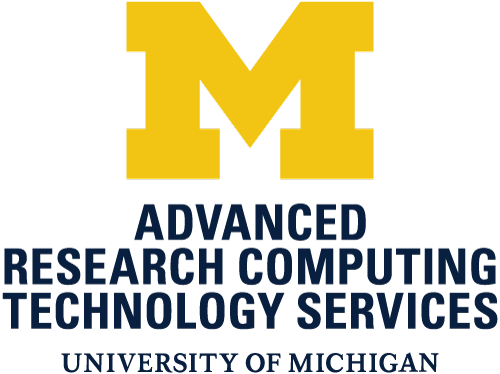 OSiRIS PIsShawn McKee	 Lead PI University of MichiganPatrick Gossman	 Co-PI Wayne State UniversityKenneth Merz	 Co-PI Michigan State UniversityMartin Swany	 Co-PI Indiana University
OSiRIS StaffJayashree Candadai   IU Principal Research EngineerJoseph Cottam               IU Research ScientistEzra Kissel	 	     IU Lead Research ScientistJeremy Musser	     IU Student EngineerJeff Goeke-Smith	     MSU Network Engineer
Xiaoxing (Adele) Han    MSU OSiRIS Logo DesignAndy Keen	 	     MSU Lead EngineerCharlie Miller	 	     MSU EngineerLillian Huang	 	     UM Student Engineer (Summer 2016)Jerome Kinlaw	     UM EngineerDan Kirkland	 	     UM Network EngineerBenjeman Meekhof	     UM Lead EngineerMichael Gregorowicz   WSU Systems ArchitectMatt Lessins	 	     WSU Network EngineerCarlo Musante	     WSU Network EngineerMichael Thompson	     WSU Lead Engineer
2
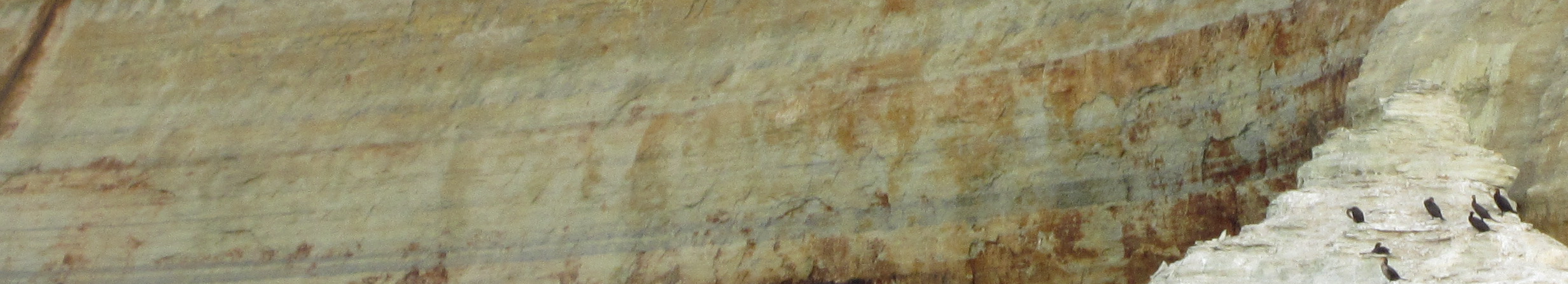 Rationale for OSiRIS
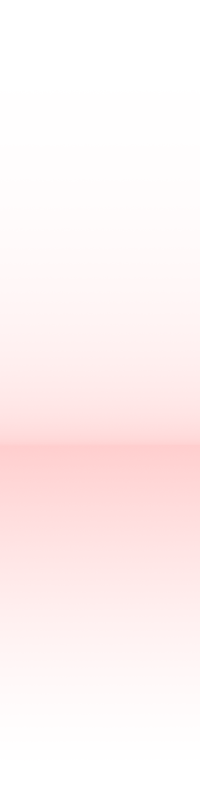 THE PROBLEM: Storing, managing, transforming, sharing, and copying  large research data sets is costly both in terms of dollars and time and impedes research and research collaboration..

OUR SOLUTION: Create an affordable and extensible,  high-performance research storage cloud with properties not currently available commercially or in the open-source community.  Create OSiRIS -- Open Storage Research InfraStructure.
3
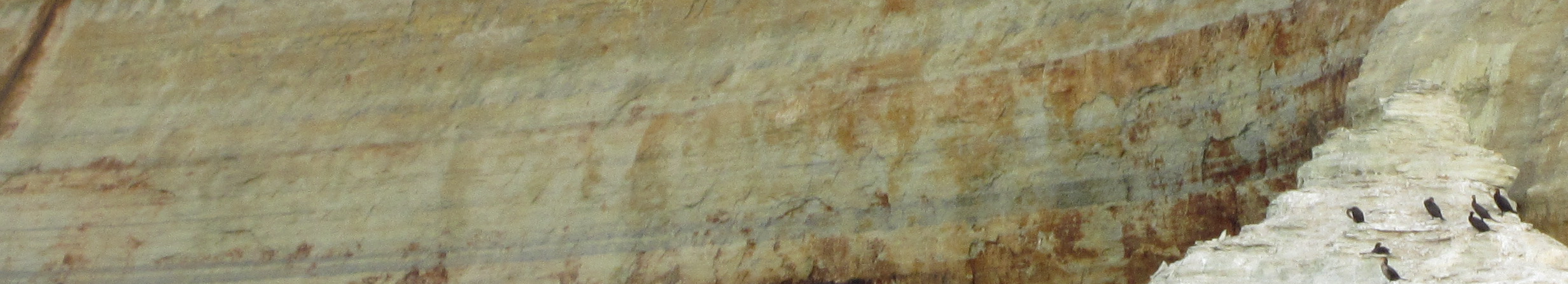 OSiRIS Project Goals
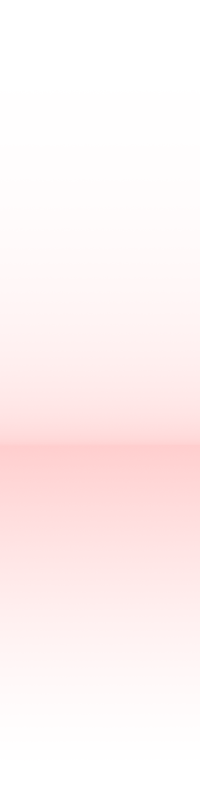 Make data access and sharing easy by creating a new form of data infrastructure with the following properties:
Direct access to storage across sites, eliminating the need for copy, compute, copy-back workflows.
Support for block, object and filesystem storage in the same cloud.
Streamlined data discovery, group management tools and underlying security to augment  sharing and collaboration capabilities
Automated network optimization and monitoring across storage sites to ensure quality of service.
Contain costs - use off the shelf hardware and open source software.
Enable authentication/authorization tools already in use at our campuses
Make it easy to extend/replicate the infrastructure regionally and nationally.
METAGOAL: Enable scientists to collaboratively pursue their research goals without requiring significant infrastructure expertise.
4
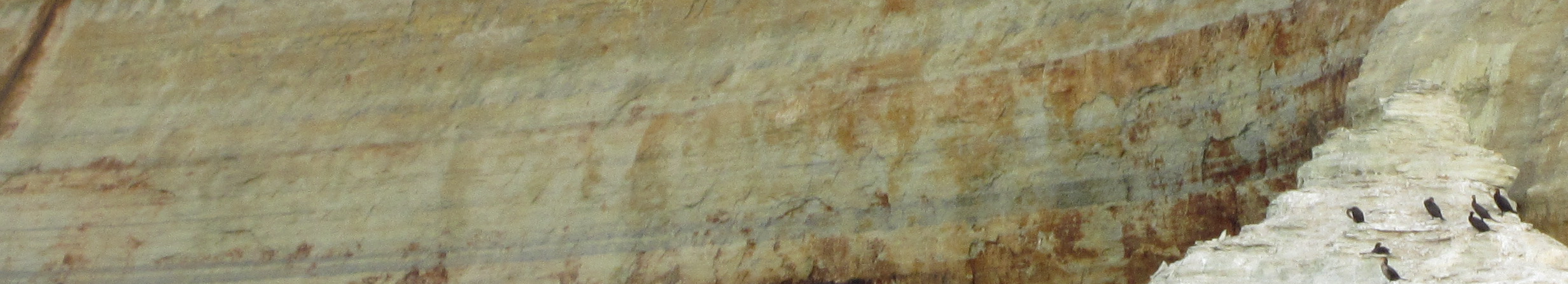 OSiRIS Overview
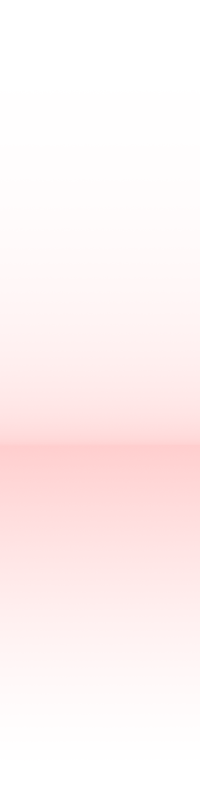 Logical View of OSiRIS Concept (from our Proposal)



Science
    Domains

Multiple
    Interfaces

Distributed
    Ceph
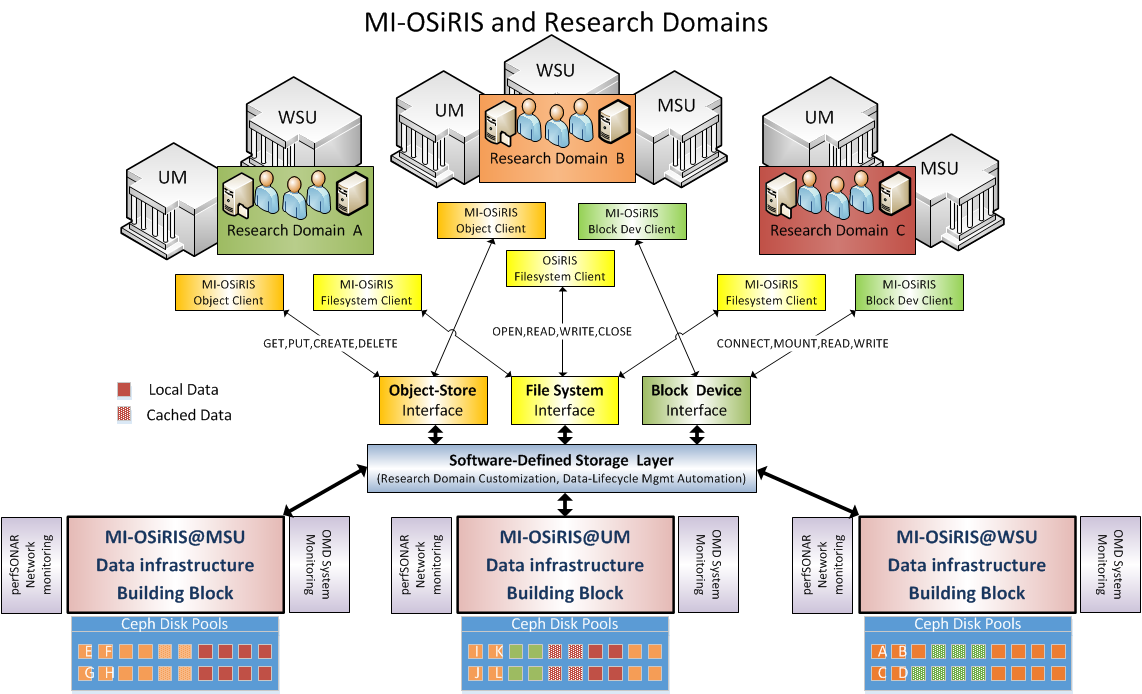 5
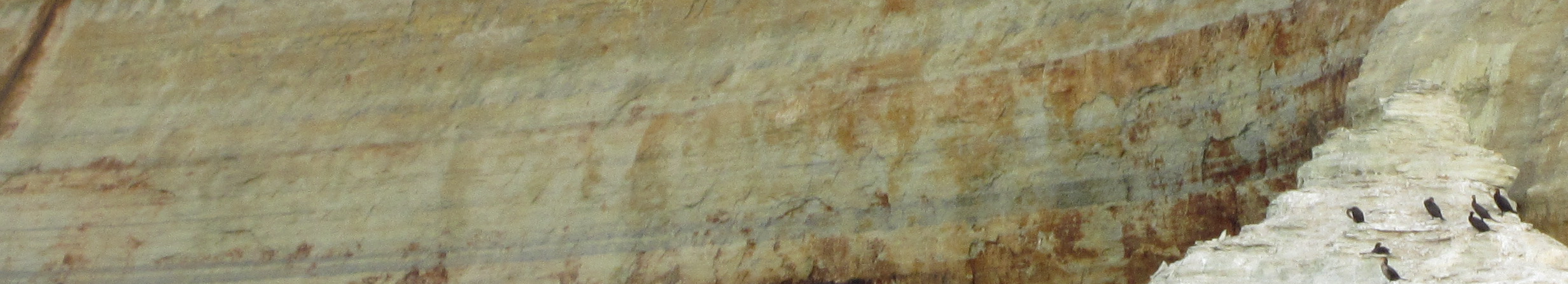 OSiRIS Site View
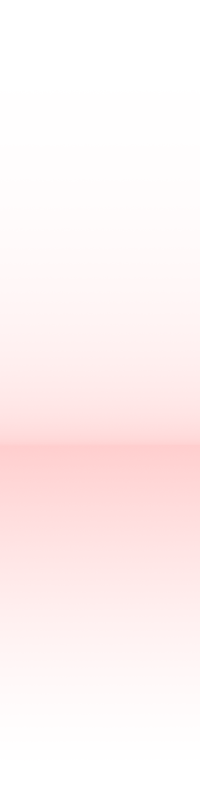 Example
    OSiRIS Site



Michigan State
   University

University of 
   Michigan

Wayne State
   University
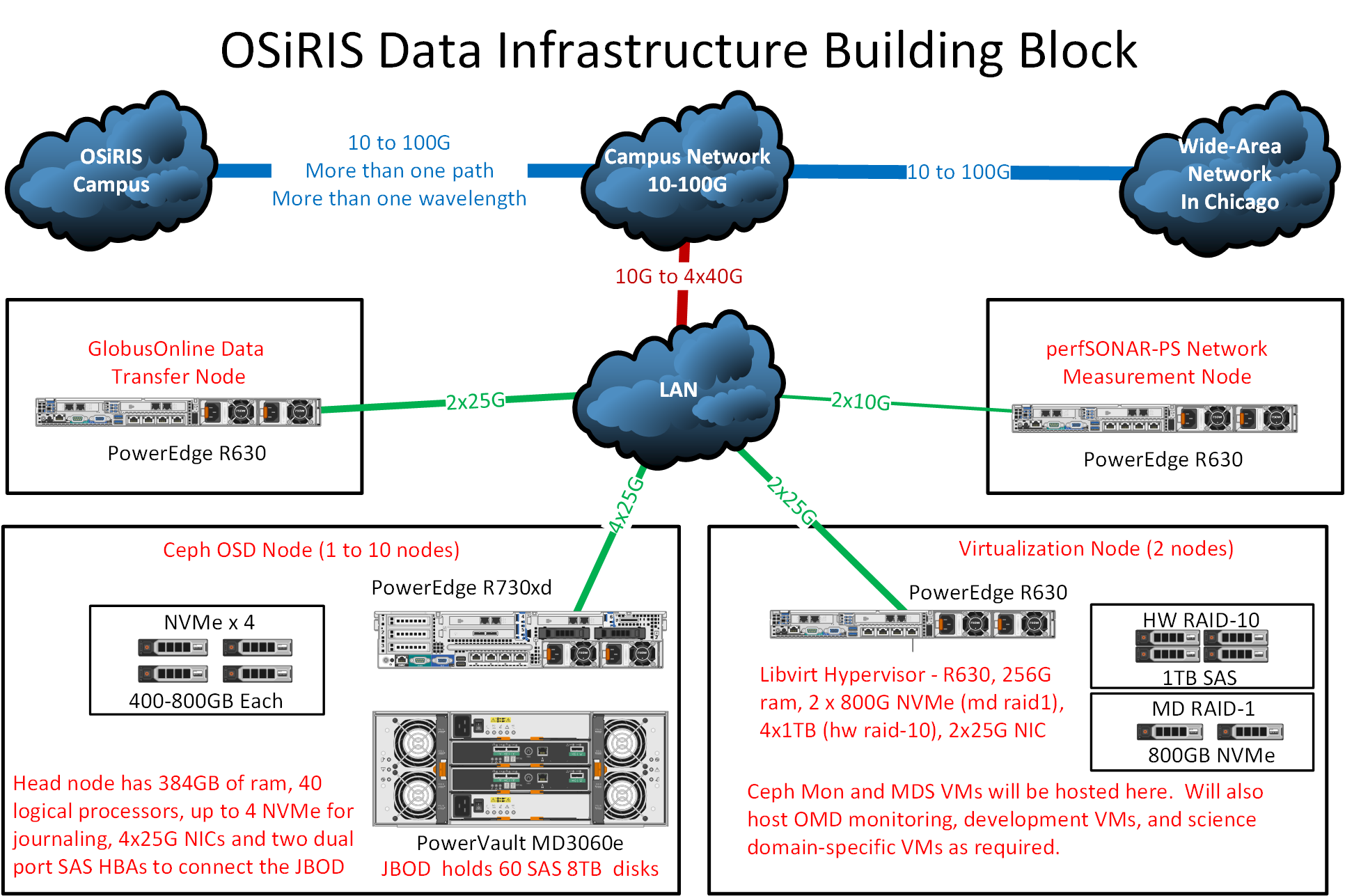 6
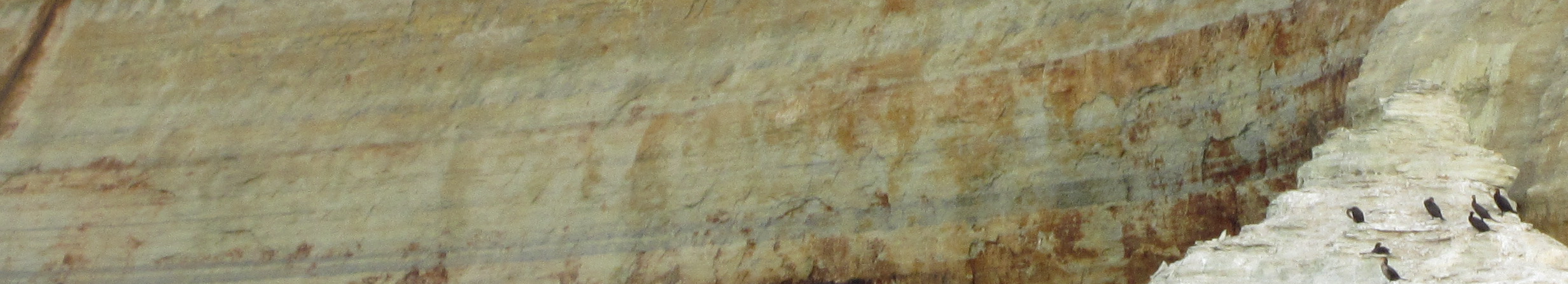 OSiRIS Status and Technical Details
To implement the OSiRIS concepts requires an extensive amount of technical work in many areas
System provisioning and version control
Ceph deployment, configuration and tuning
Network monitoring, measuring and management
Infrastructure monitoring and management
Science-user management and interfacing
Security and science domain organization and authorization

In the slides that follow I provide information about our efforts to-date framed in the context of specific goals, the status of the project, our results from our early adopters and our near and long term plans.
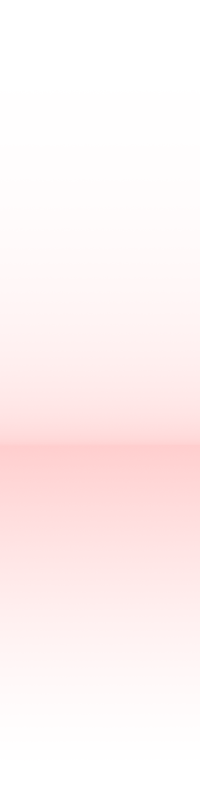 7
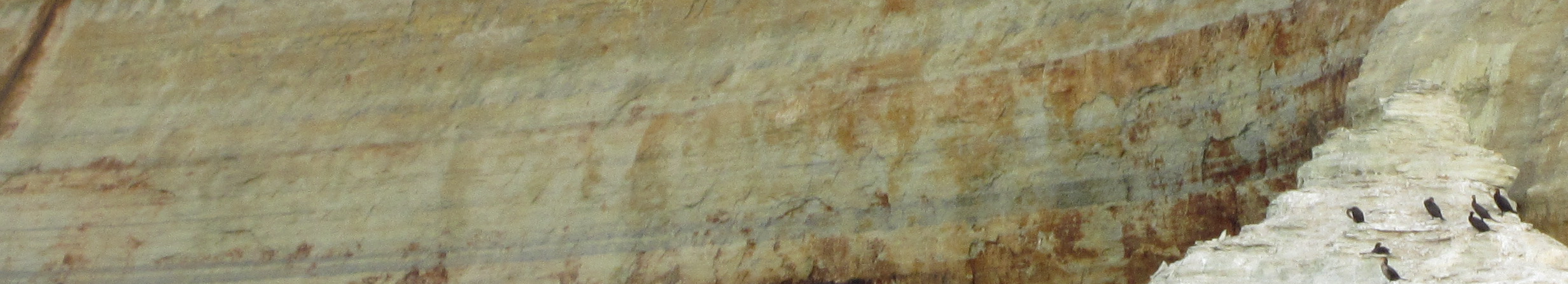 Project High Level Technical Goals
Provide templated provisioning for future OSiRIS-like deployments 
Tools to build, configure, manage services across diverse sites
Optimizations to use Ceph across WAN deployments with good performance
Documentation of components, services and design choices with examples
Develop OSiRIS Access Assertions (OAA) - Leverage existing institutional credentials via auth federations like InCommon for access to project resources including storage, network information, and other potential services
Develop Network Management Abstraction Layer (NMAL) - Extend perfSONAR/Leverage software defined networking (SDN) tools for efficient and flexible network orchestration
Create tools that others can leverage
Dynamic insight into network topology 
Using network topology to efficiently route data
Deploy detailed monitoring and auditing of services for internal troubleshooting, usage analysis, security and science user optimization.
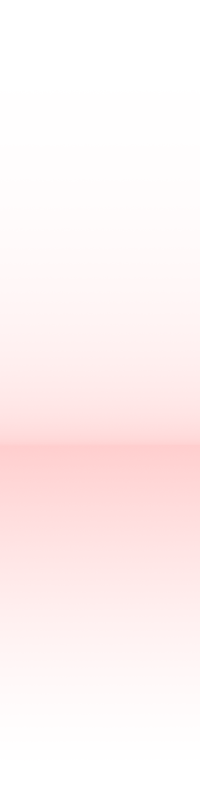 8
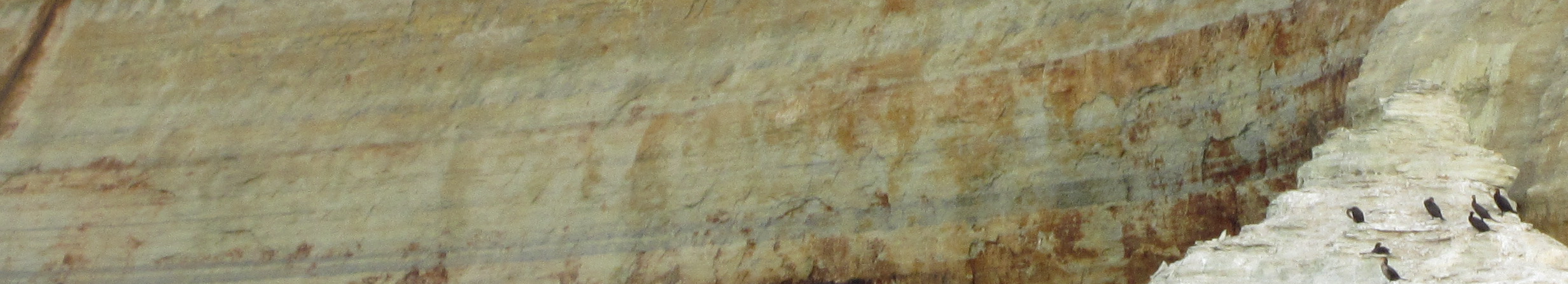 Technical Goals - Ceph Deployment
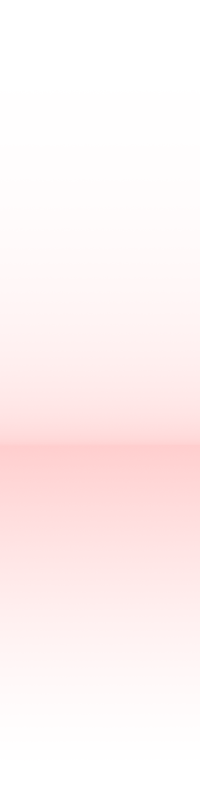 GOAL: A distributed Ceph deployment as the basis of a storage infrastructure

We implemented a multi-institutional Ceph storage platform reachable via Posix/CephFS mount, S3/Object store interface, and block device map.
Ceph cluster has been operational for more than 1 year
Now: 660 Ceph OSD (Object Storage  Daemon; 1/disk), 5.2PB raw storage.
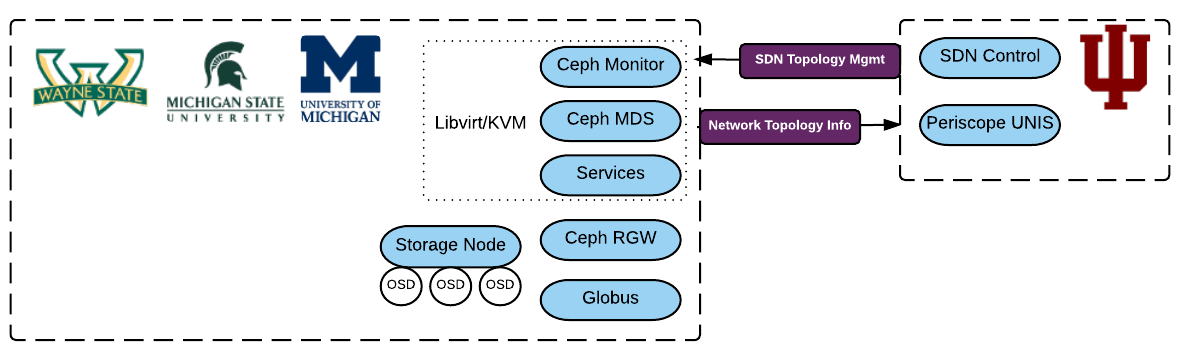 UM - 240 OSD
WSU - 180 OSD
MSU - 240 OSD
9
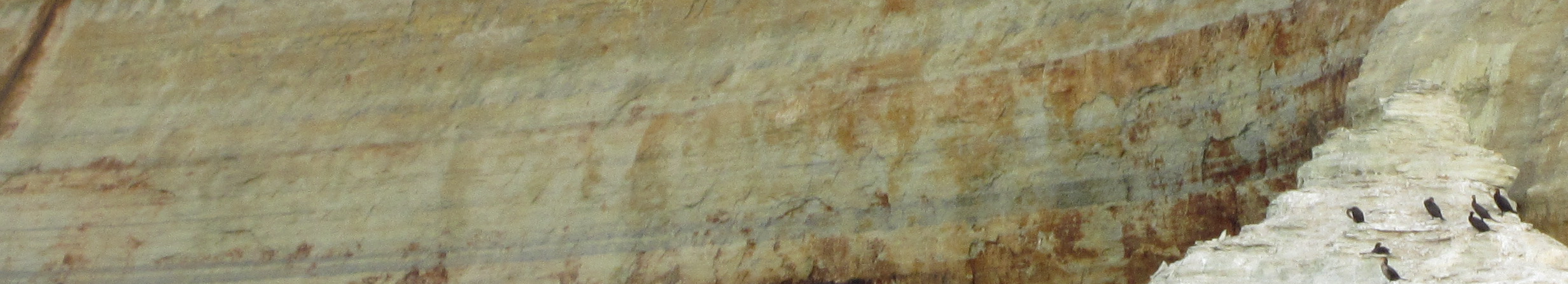 Technical Goals - Service Management
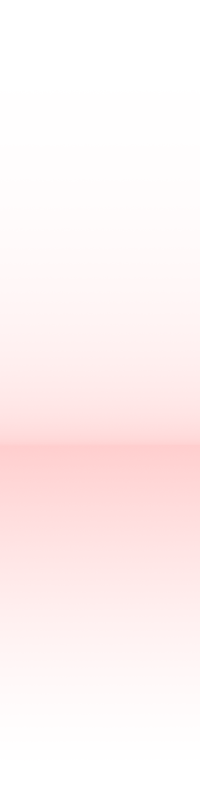 GOAL: Scalable and cooperative management of our deployment
Puppet, Foreman with Git based workflow for project admins
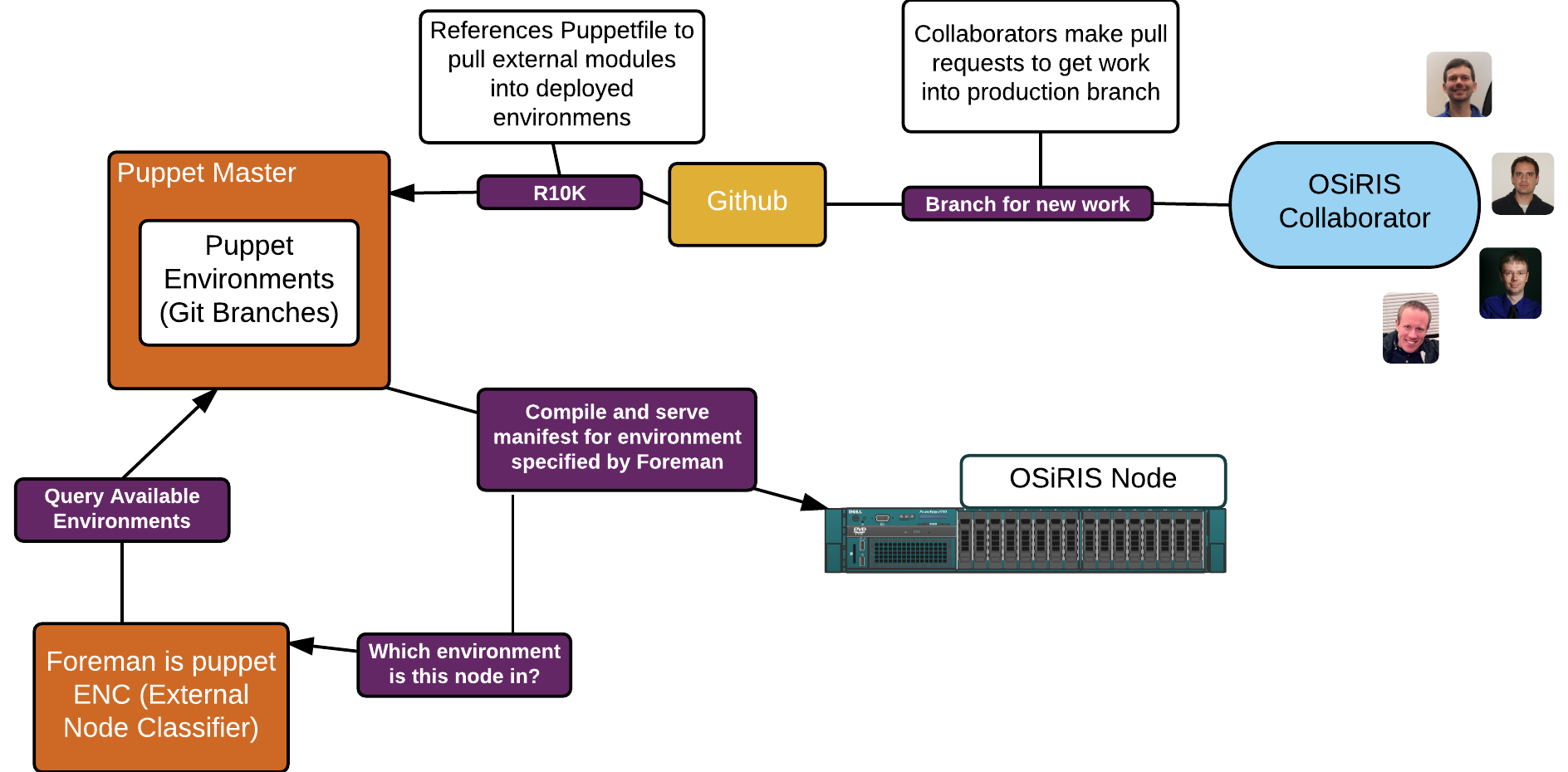 10
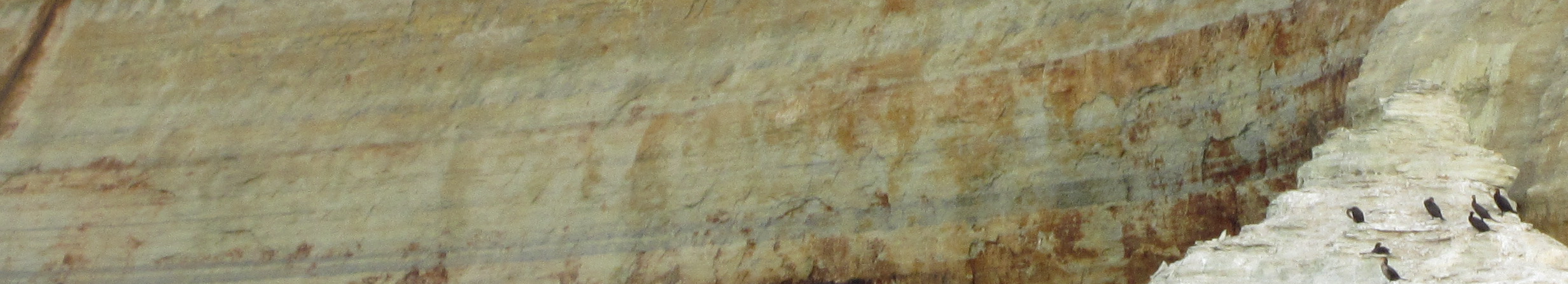 Technical Goals - Site Deployment
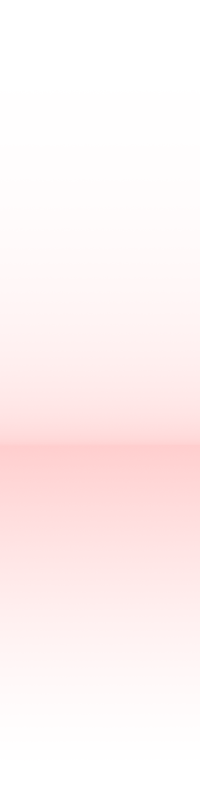 GOAL: A framework to consistently seed future OSiRIS sites or manage nodes at non-OSiRIS sites
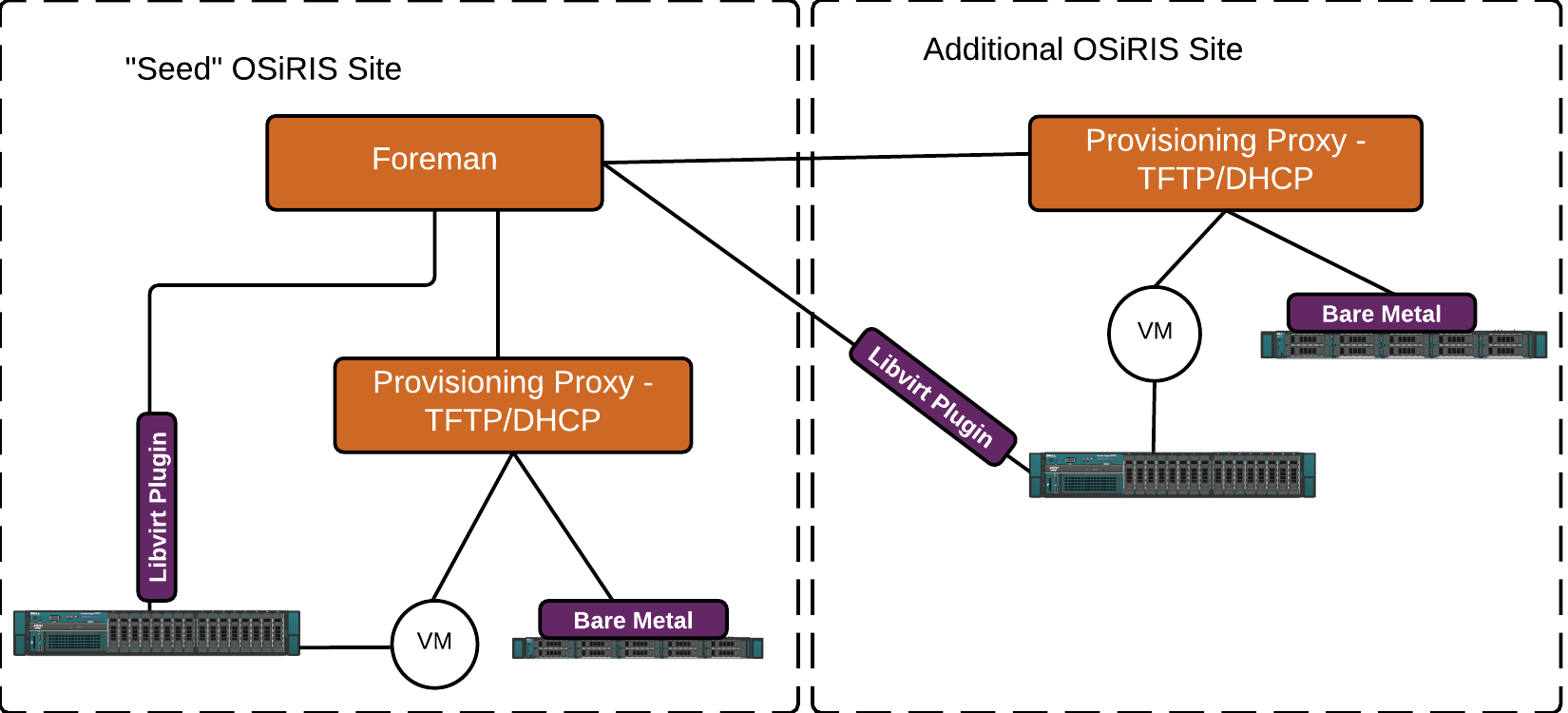 For non-OSiRIS sites lacking the ‘Provisioning Proxy’ component we can generate independent media to bootstrap them and connect to our management
11
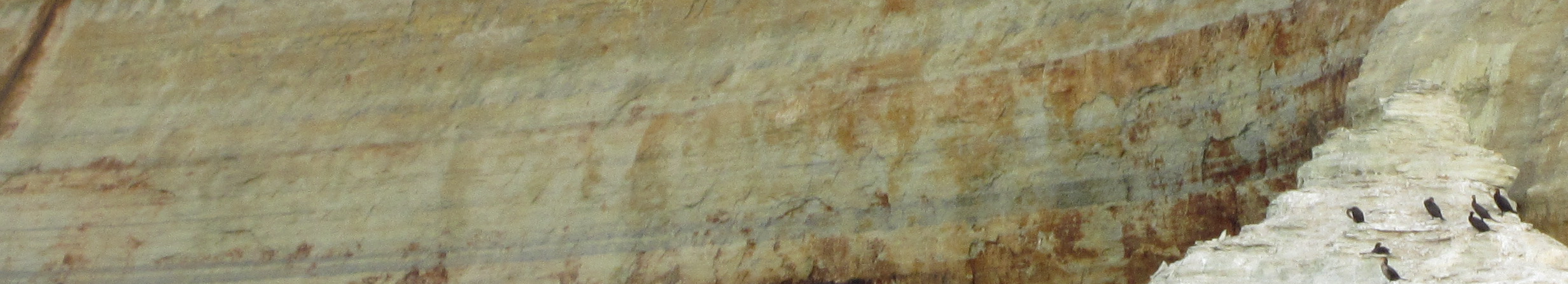 Technical Goals - Performance
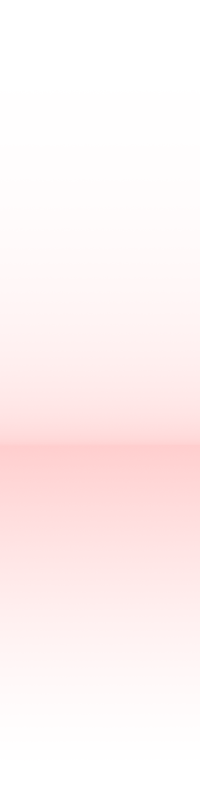 GOAL: High performance for our Ceph deployment between participating campuses and for clients outside the project














Results so Far
User experience with Naval ocean model data:  “Surprisingly the transfer from your machine to our machine (overseas) was not slower than locally moving the files between machines”
ATLAS S3 Object store testing:  “Your system is responding much faster and with fewer errors.  I would suggest letting others in USATLAS know of your settings.”
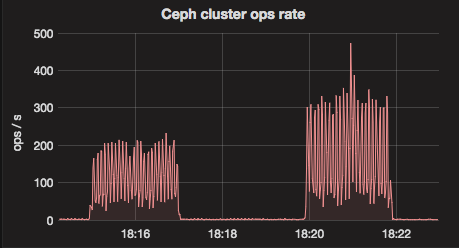 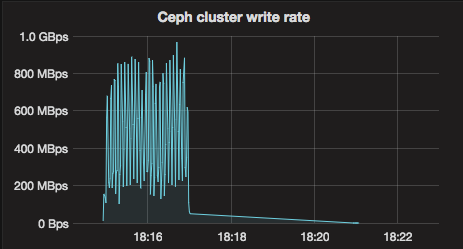 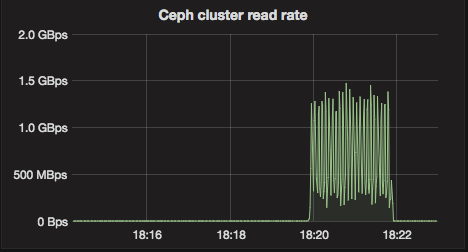 Benchmark rates for on-campus client (min 10Gb to our sites)
12
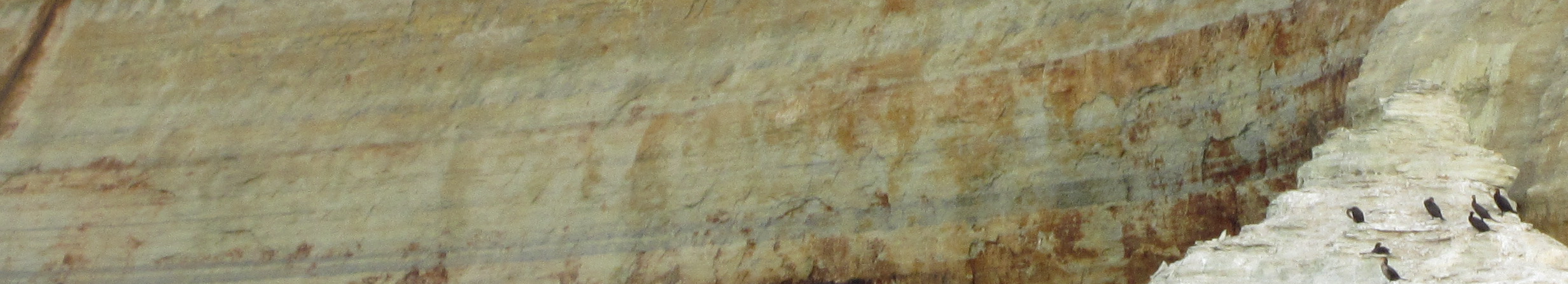 Technical Goals - Understand Geographical  Scaling
GOAL: Understand how far can we stretch an OSiRIS  deployment.  Demo at SC16 augmented existing OSiRIS cluster with new site at Salt Lake City, Utah. 
Showed we could scale to ~42 ms RTT with acceptable performance.
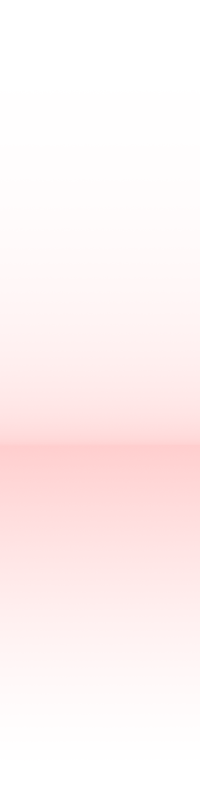 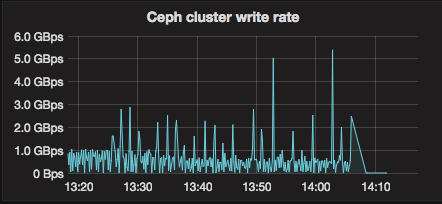 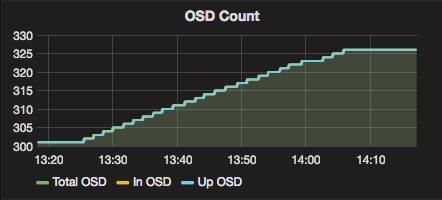 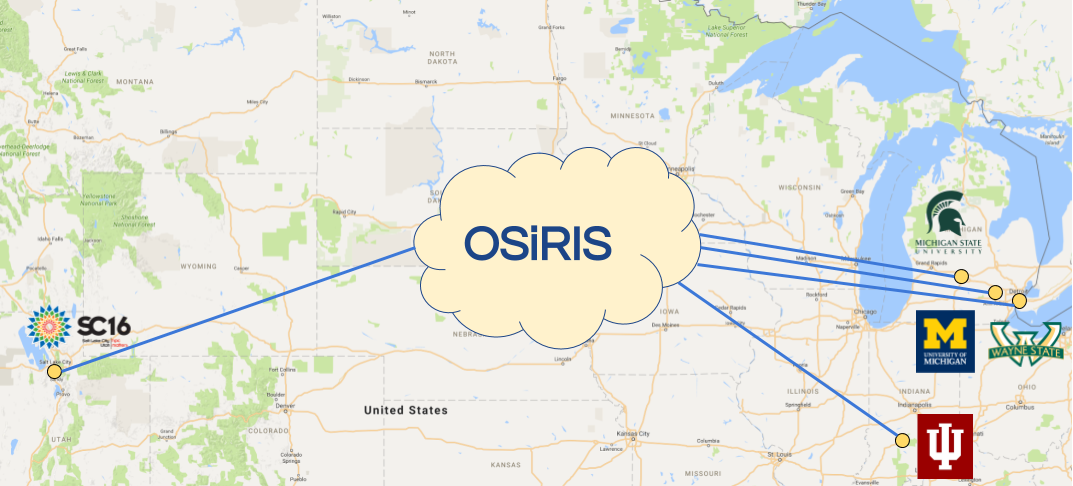 As we added OSD in Salt Lake City the cluster was able to maintain good write and ‘backfill’ recovery of data replicas to the new OSD
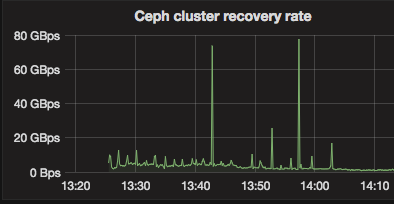 Peaks are due to aggregate stats from LAN nodes with 100Gb local links
13
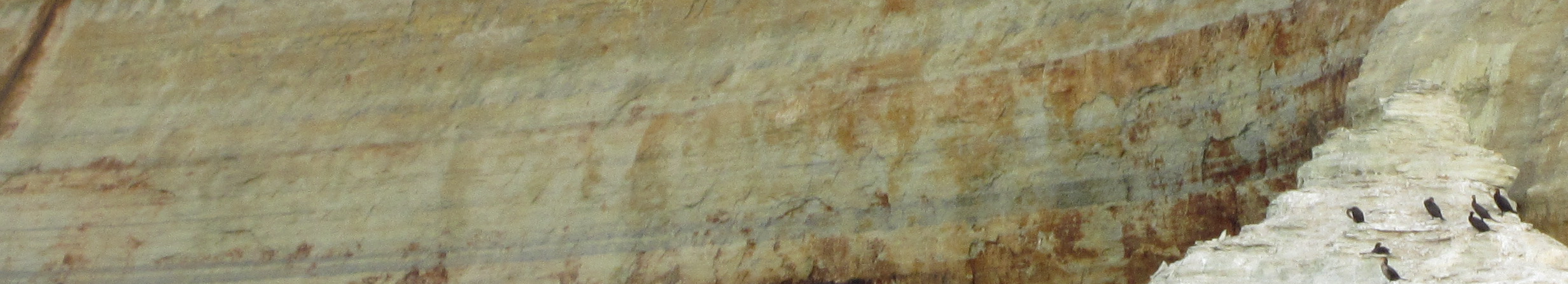 Technical Goals - Support Science Domains
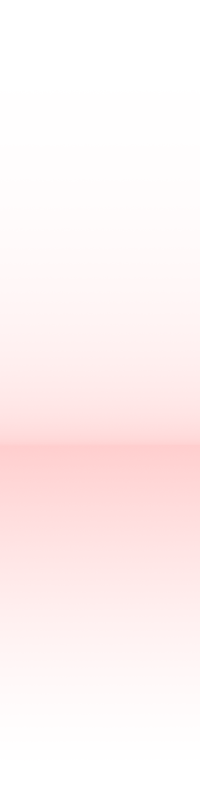 GOAL: Capability to easily incorporate new science domain storage
Our automation and provisioning tools make adding storage for new domains straightforward.
We create dedicated data pools for each science domain and enable access to only the relevant pool(s) via access tokens.  
Domains will control the visibility of their domain data (ie, browse directories in CephFS or access objects via S3) via OAA.
At this phase of the project we are easily able to manage manual administration of tokens but OAA will allow us to remove that burden and scale to larger numbers of self-managed domains and users.
Our S3 object gateways run multiple separate instances of the “Rados Gateway” client
Each science domain is assigned its own instance(s) allowing us to tune/throttle each to fair-share resources and provide  QoS.
14
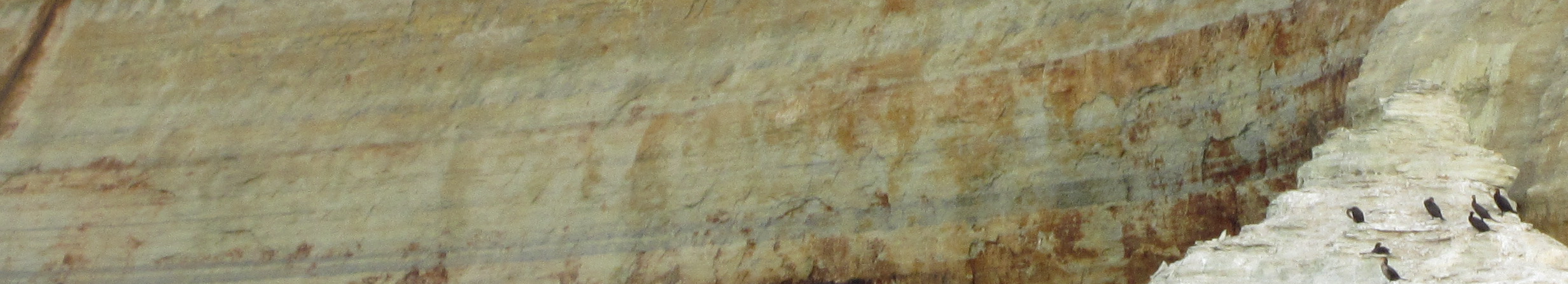 Technical Goals - Topology Discovery
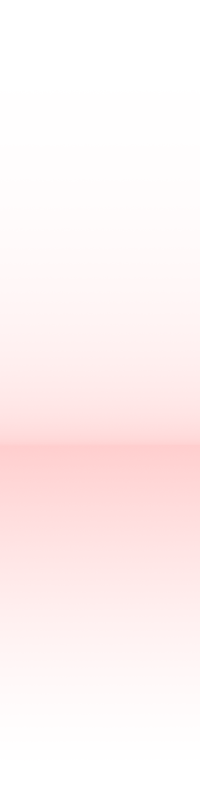 GOAL: Network topology discovery


We have developed a discovery 
            application integrated with the Ryu
            SDN controller


Network resource information 
          derived  from both LLDP and SNMP



We have extended the Periscope/UNIS schemas to support visualization and programmatic use of the topology within NMAL.

Next steps: integrating techniques for capturing inter-site layer-3 topology
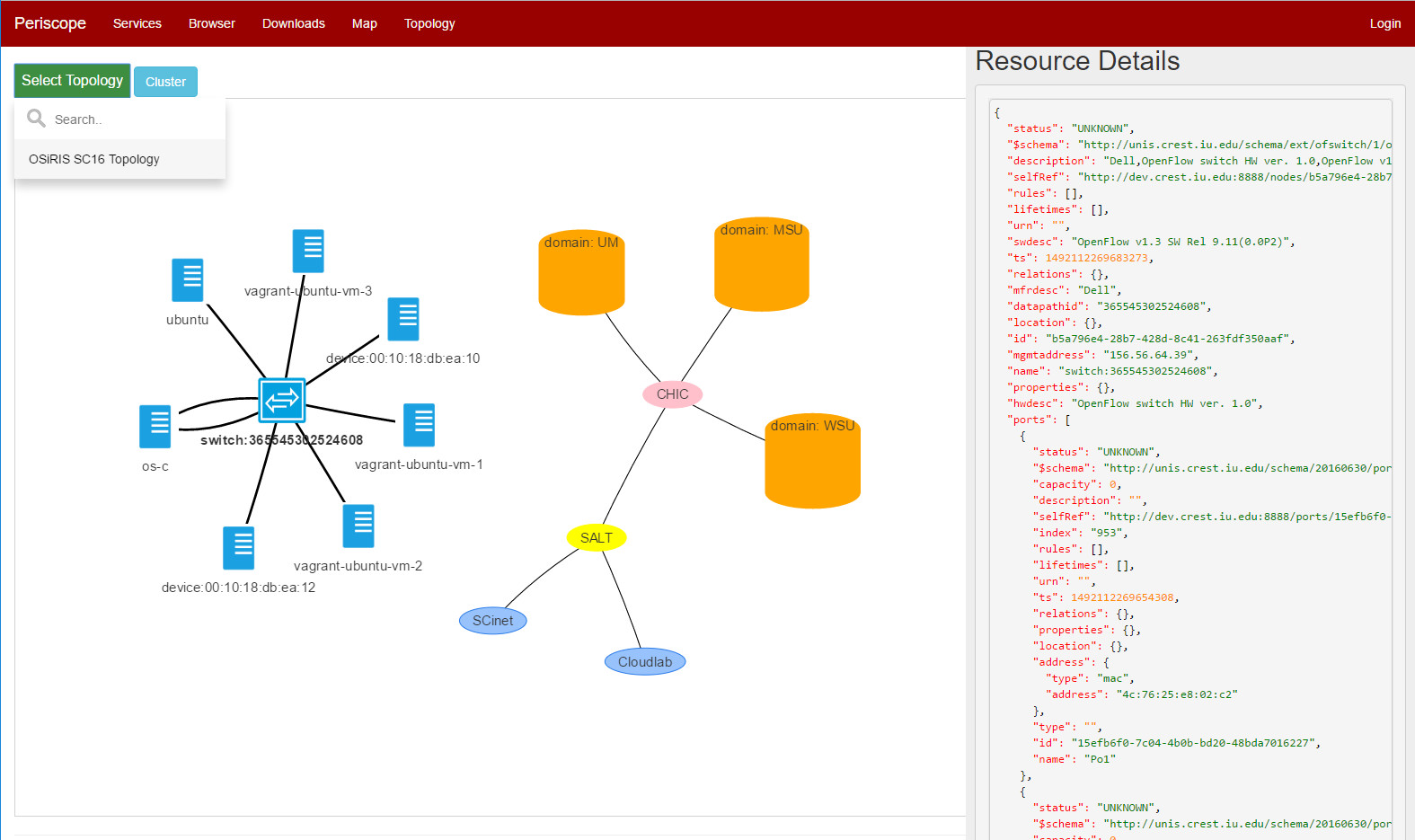 15
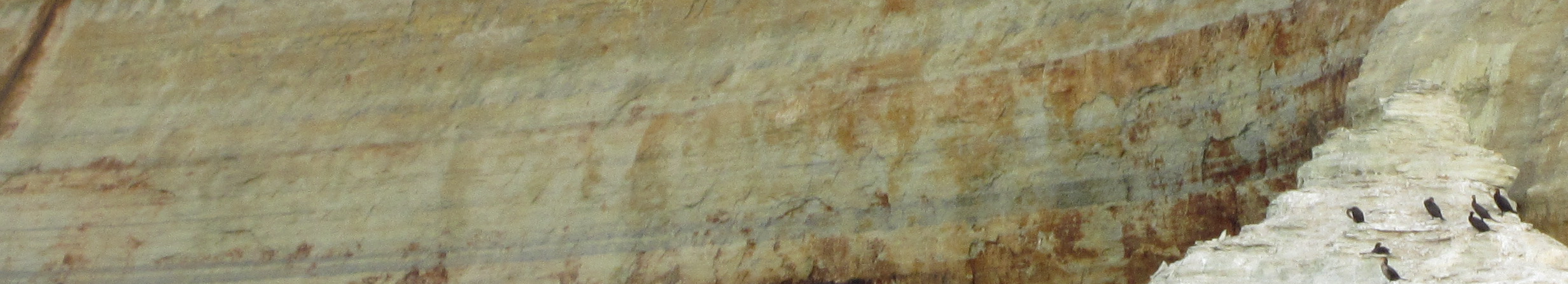 Technical Goals - SDN
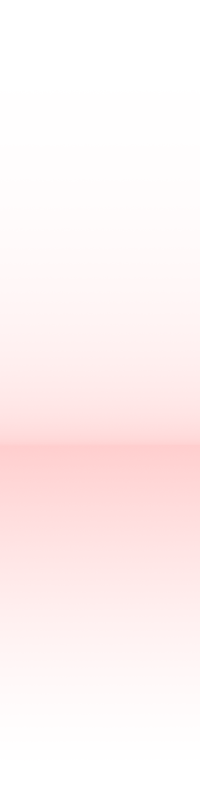 GOAL: Software Defined Networking (SDN) component control

While our initial networking focus has been on understanding the topology and  load within our networks, we are targeting the ability to orchestrate our network components to meet the needs of our OSiRIS users
We completed initial testing to ensure OpenFlow configuration works as expected across OSiRIS switching hardware and Open vSwitch instances
A Ryu library has been developed to inspect and modify OpenFlow device configuration, both programmatically and via a command line interface
Next steps: integrate Ryu library with our UNIS runtime (UNIS-RT) to effect dynamic topology changes based on observed network state.

Long term goal:  The ability to orchestrate the use of all available network paths to simultaneously satisfy the requirements of multiple science domains and optimize the overall performance of the infrastructure
16
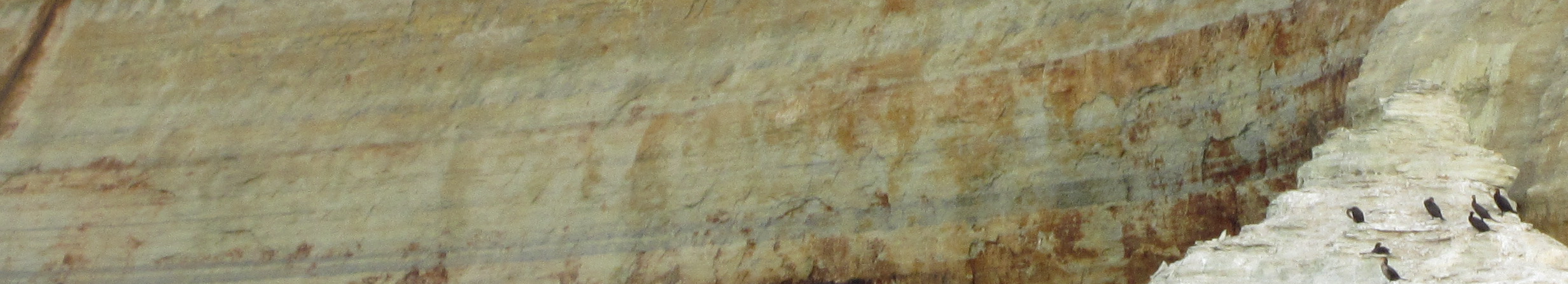 Technical Goals - Identity
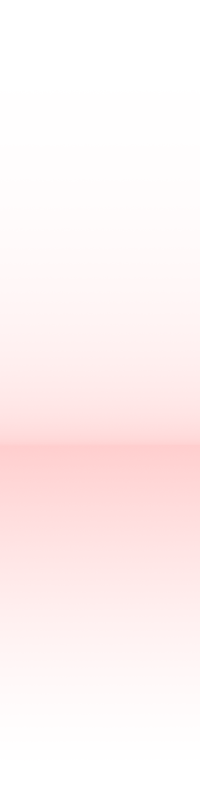 GOAL: Utilize federated campus identities to access OSiRIS and enable fine grained access control for services and resources.

Developed OSiRIS Access Assertions (OAA)  -- SAML compliant middleware to enable secure federated access to Ceph storage as well as secure access for network management
NSF’s Center for Trusted Scientific Cyberinfrastructure (CTSC) was engaged early in the OAA development process (July 2016)
CTSC strongly influenced the design of OAA
CTSC review of the completed software very positive 
CTSC report published March 31, 2017 (review packet has a copy)
OAA software published as open source and is expected to have much broader use than just with OSiRIS
User interfaces and OSiRIS integration now in development
17
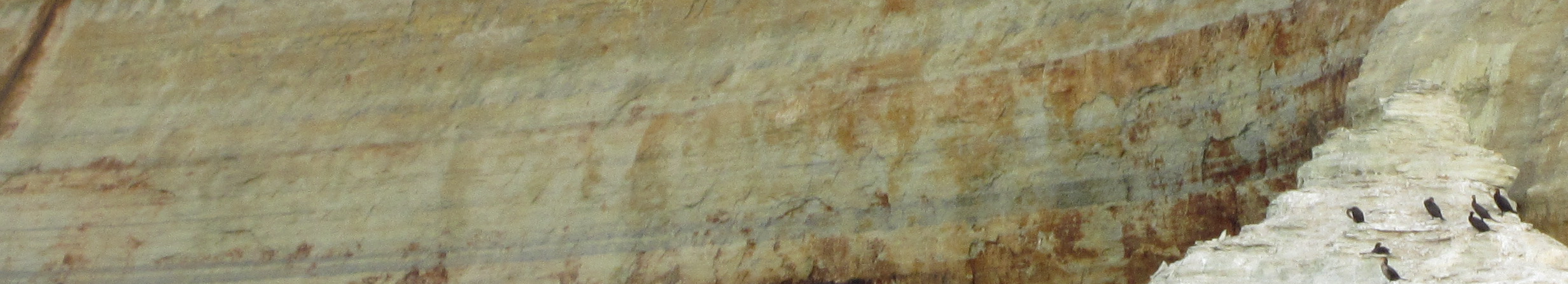 Technical Goals - Self Management
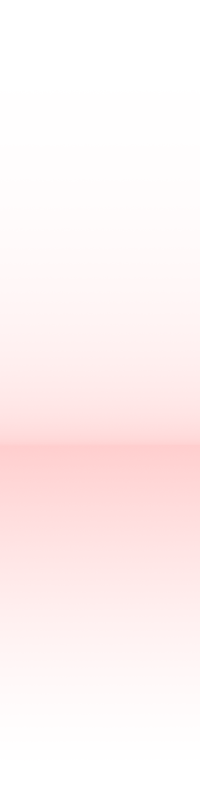 GOAL: Science domains must be able to self-organize their own users and groups for Authentication, Authorization, Accounting (AAA) to Ceph and to network components
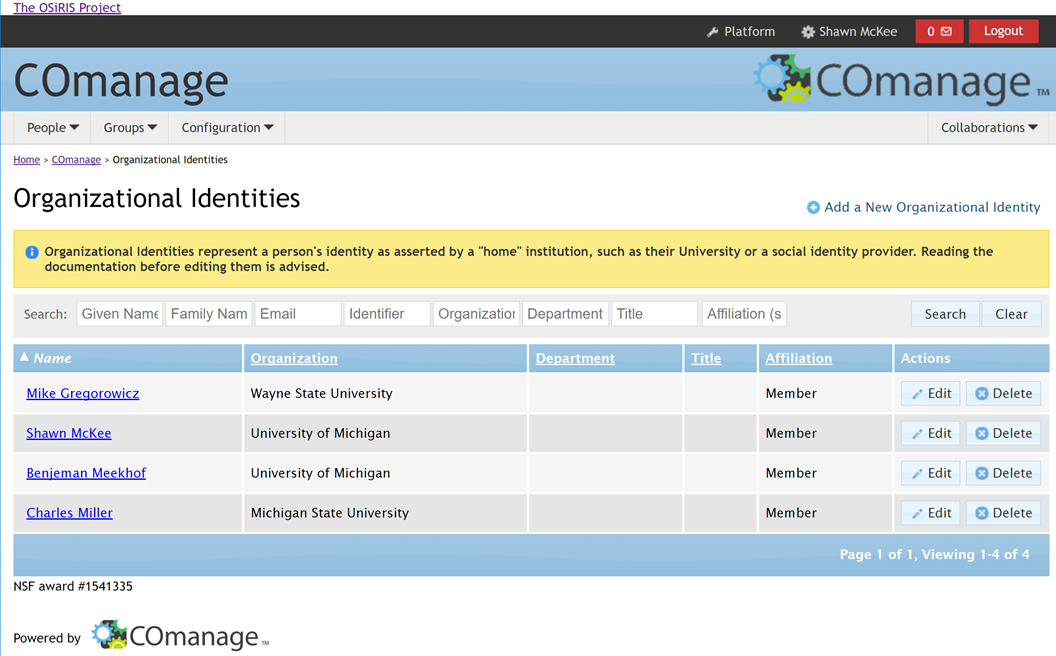 NSF’s CoManage envisioned as the main interface to Ceph
Multi-Master LDAP deployed March 2017 for CoManage/OAA framework
User interfaces now under development
18
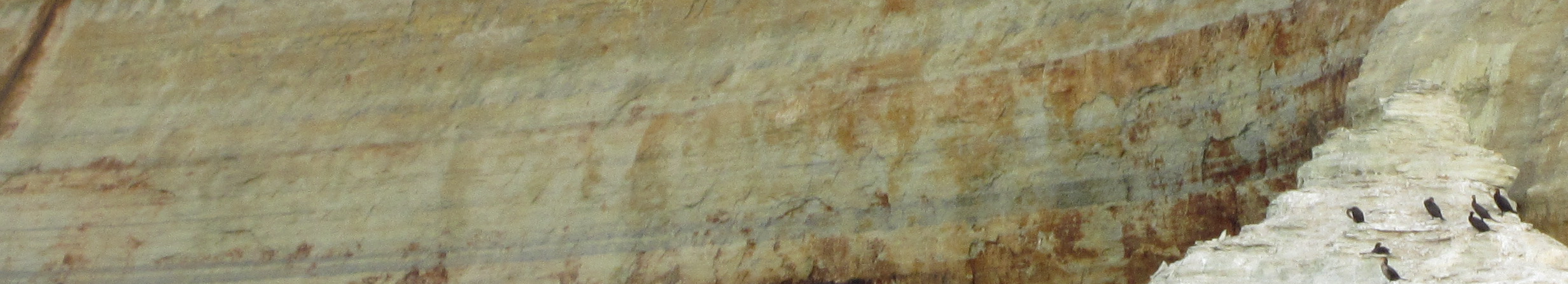 Technical Goals: Securing OSiRIS Infrastructure
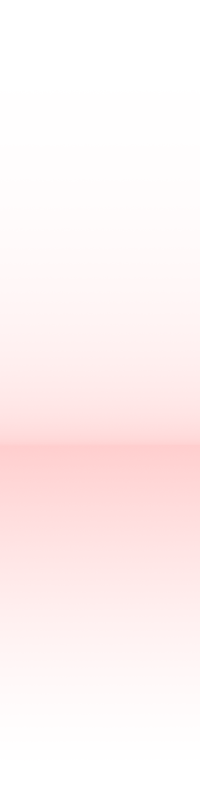 GOAL: Securing and hardening OSiRIS infrastructure.

All operating system installs use SELinux in enforcing mode.
We install fail2ban (www.fail2ban.org) which blocks brute force attackers.
Network ACLs in place to isolate backend network access
Backend network is for Ceph and administration use
We only allow ssh login on the backend network except for site admin VMs (e.g., um-admin01).
All logs are sent to a distributed central syslog using the ELK stack for monitoring and analysis.
19
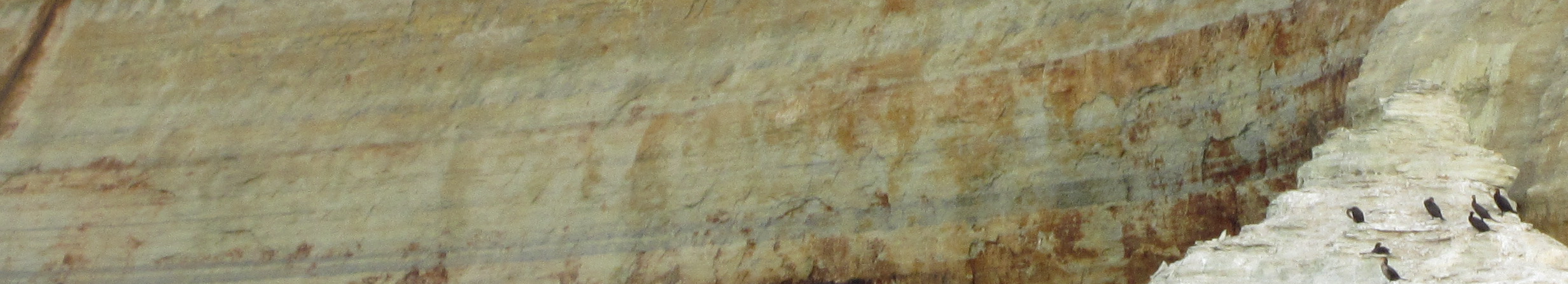 Technical Goals - Monitoring
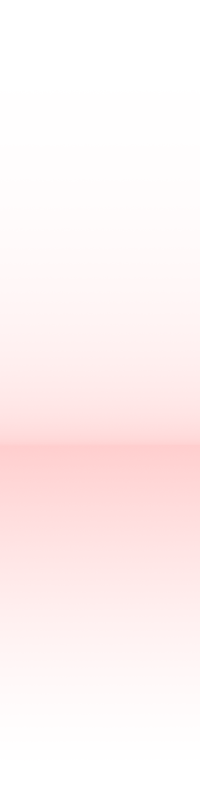 GOAL: Monitor and visualize OSiRIS storage, network, and related services. 

Multi-faceted approach to monitor status, logs, and metrics.  You can’t manage what  you can’t see!      We currently have deployed:

Check_mk monitors host and service status
Collectd/Influx/Grafana gather a variety of time-series data - network bytes/errors, Ceph service/cluster stats, host resources, etc
Filebeat/Logstash/Elasticsearch ships, parses/normalizes logs, and indexes them for searching
Monitoring is an area that will evolve with the project.  We anticipate adding new sources of monitoring data as well as improving our ability to benefit from our existing monitoring through targeted analytics.
20
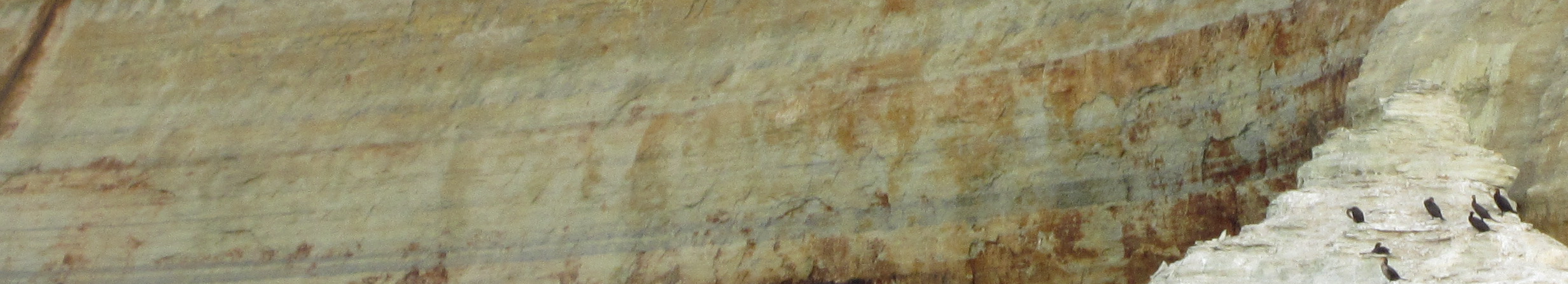 Check_mk Monitoring Services
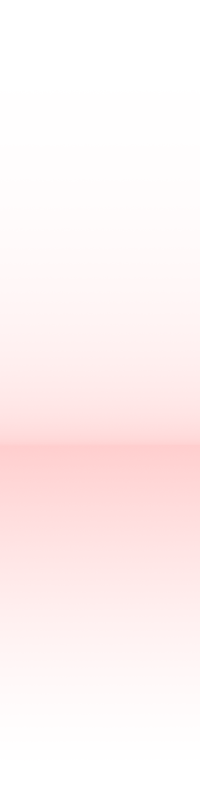 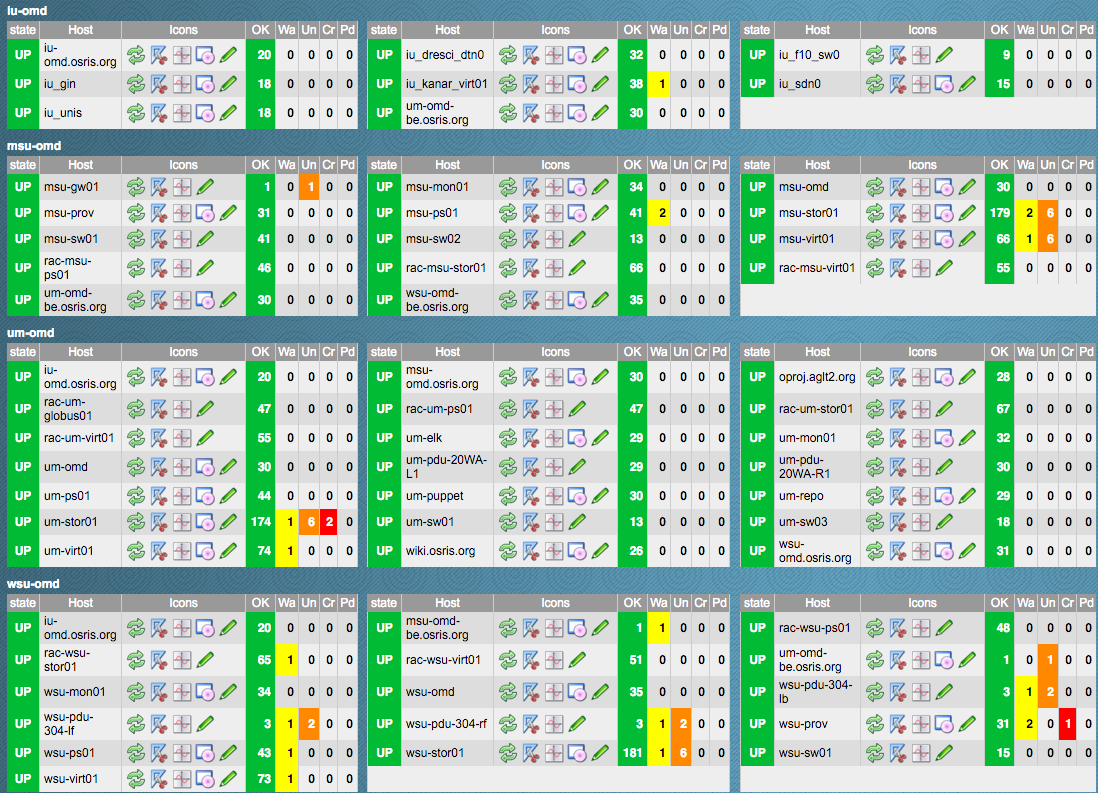 Check_mk gives us a detailed overview of hosts and services

Alerts sent when hosts or services not reachable, services cross thresholds (high CPU, too much disk, etc).

Alerts configurable by rules to alert groups depending on resource classifications

Email or other alerts (we get them in Slack for example)
21
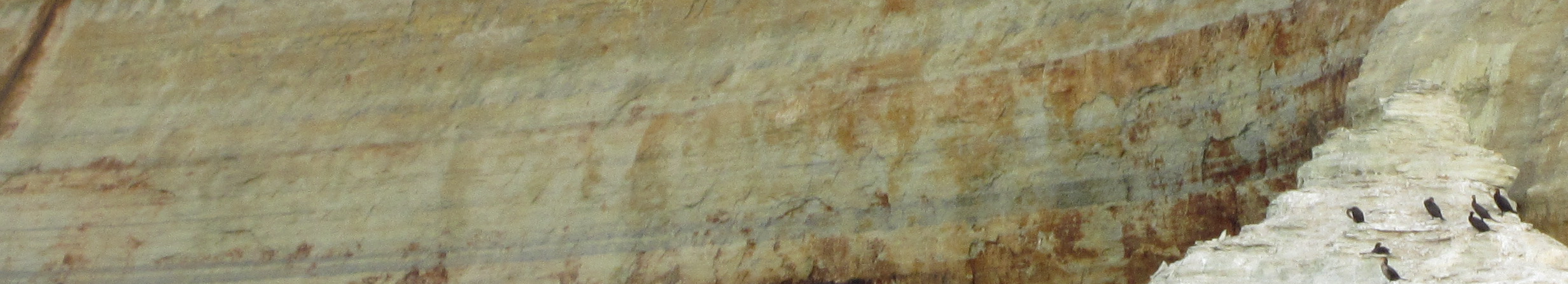 ELK for Monitoring Logging Data
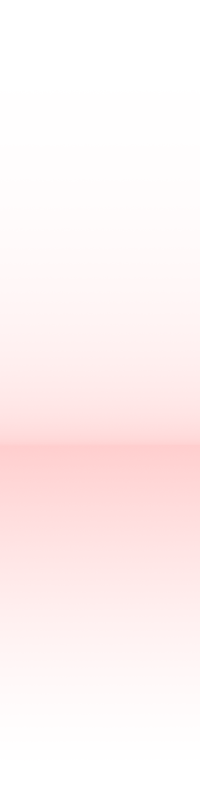 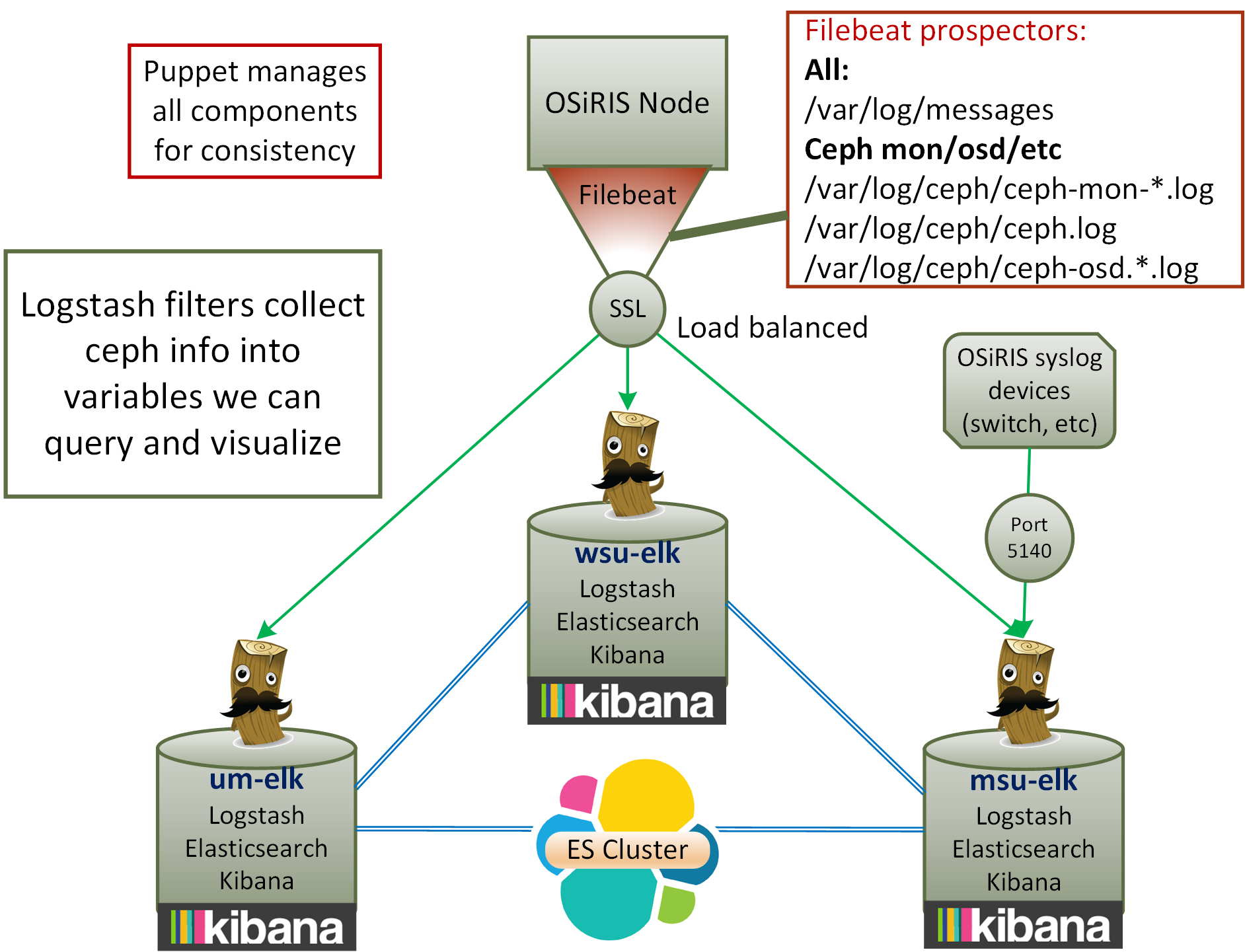 System and service specific logs are shipped to an elasticsearch cluster at UM, WSU, MSU.  

Logstash pipeline lets us filter out specific strings later usable as time-series data for Grafana to visualize usage data from logs

Kibana web gui provides flexible text searching and sorting for problem diagnosis
22
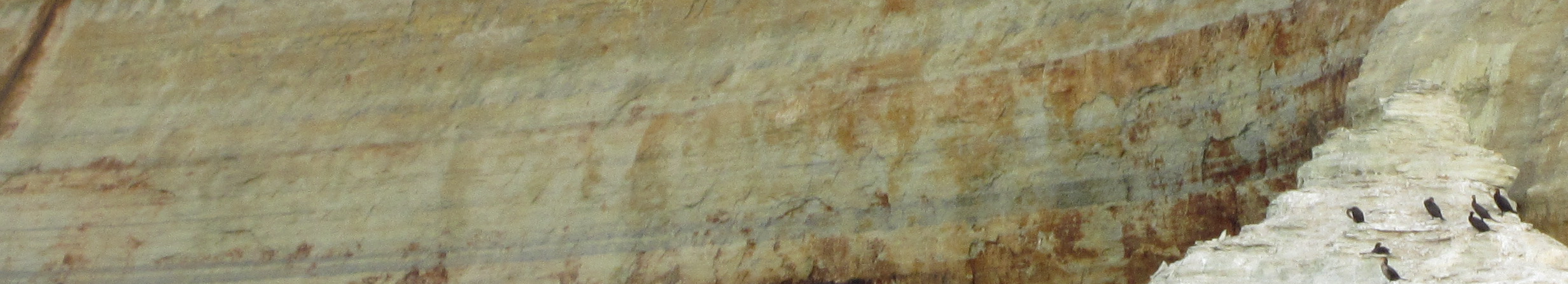 Collectd/Grafana: Monitoring System  Performance
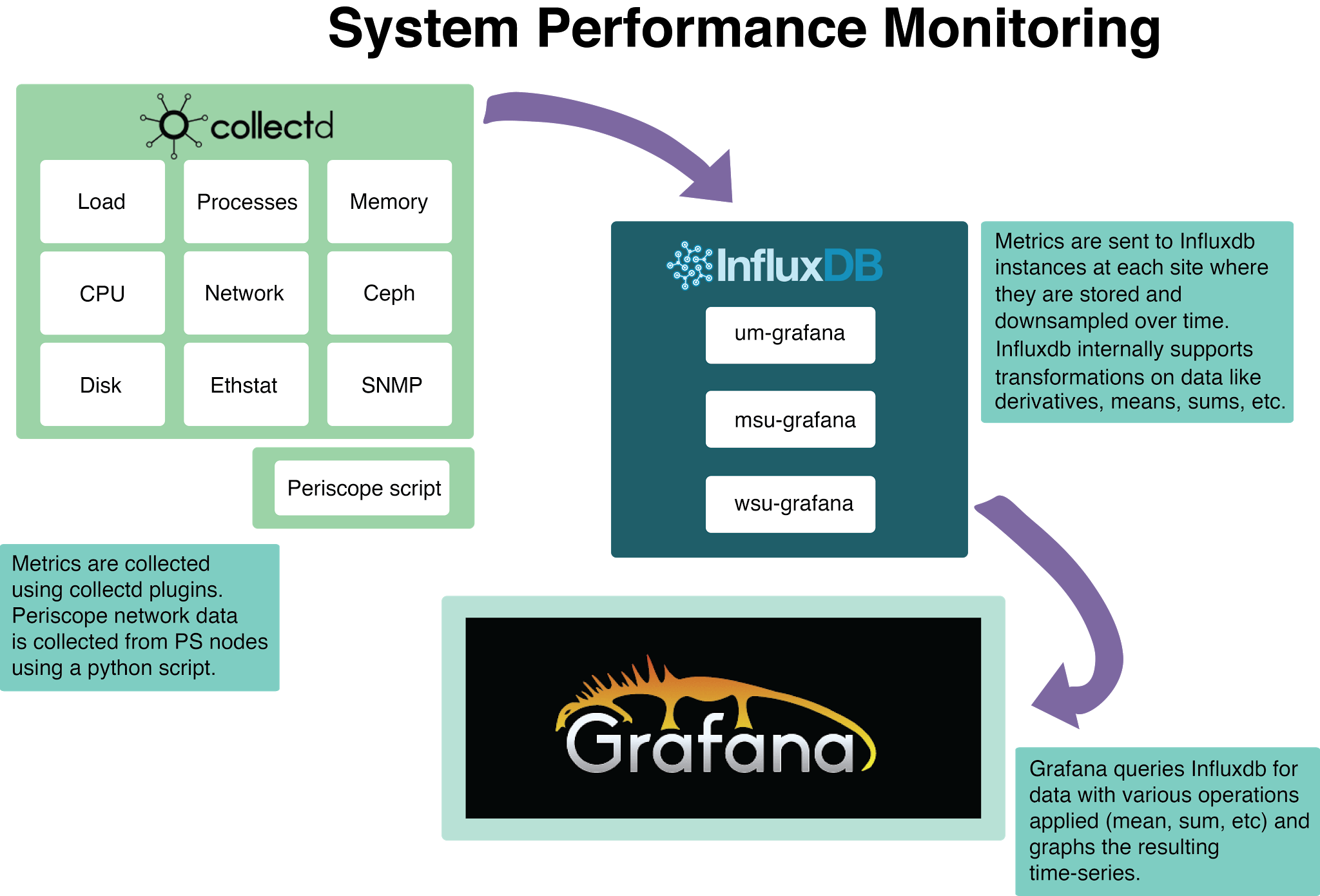 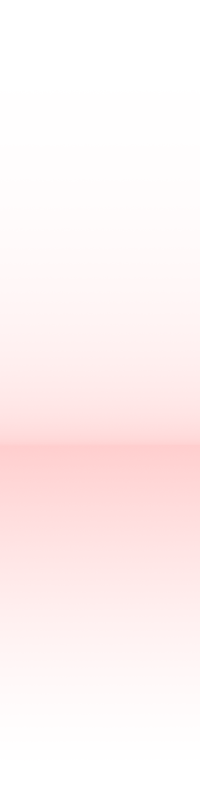 Sample: OSD op latency average for storage blocks from collectd-ceph
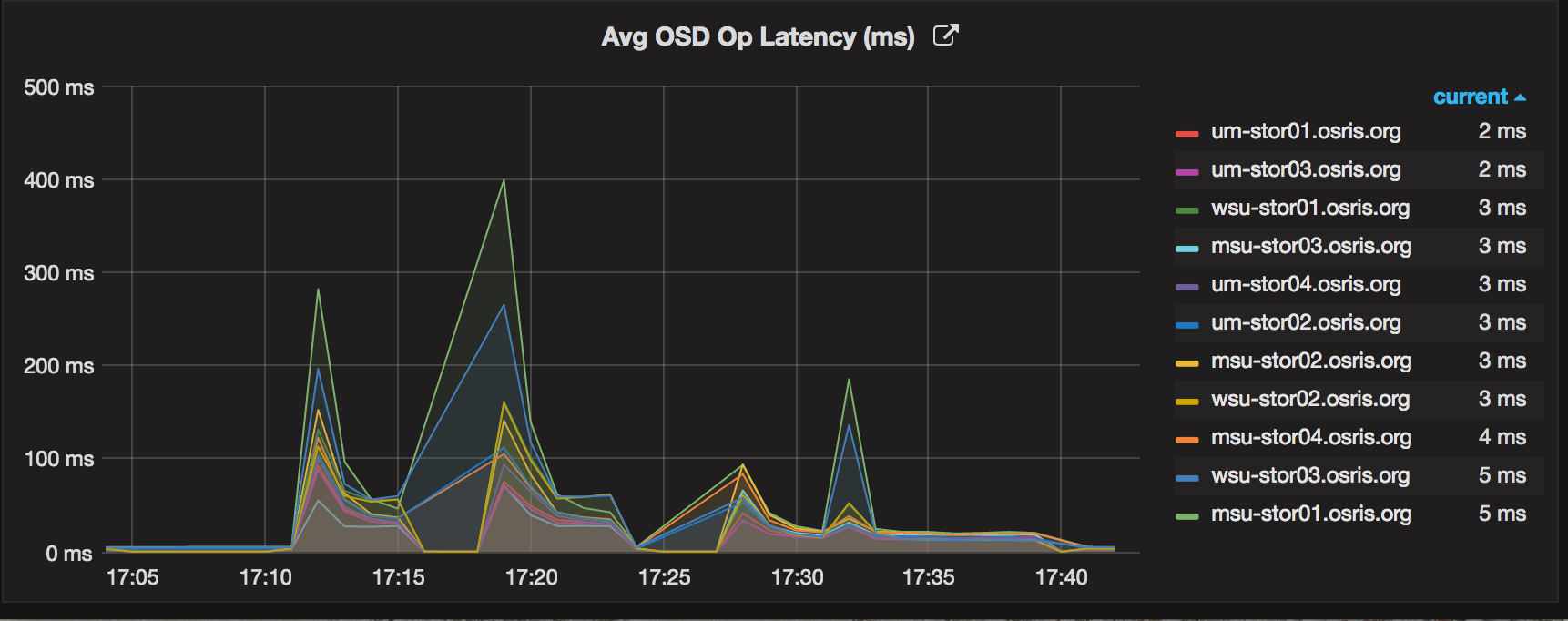 23
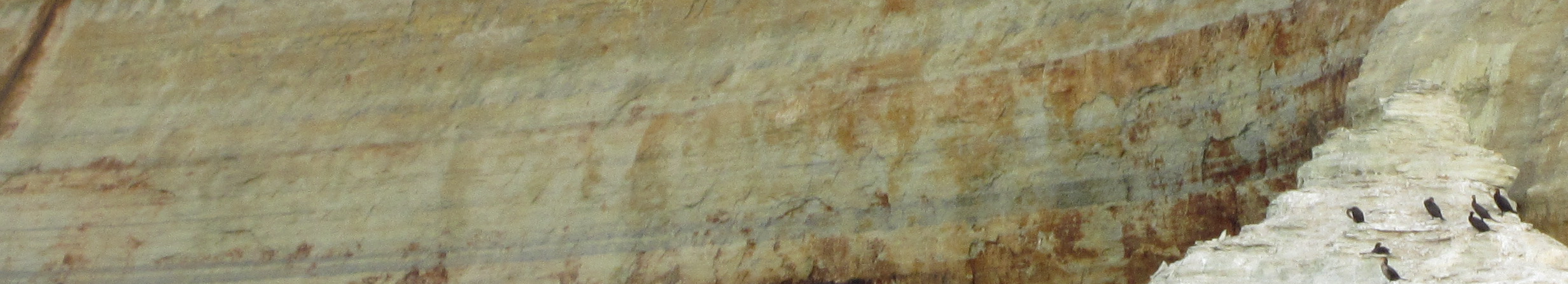 OSiRIS Science Domain Engagement
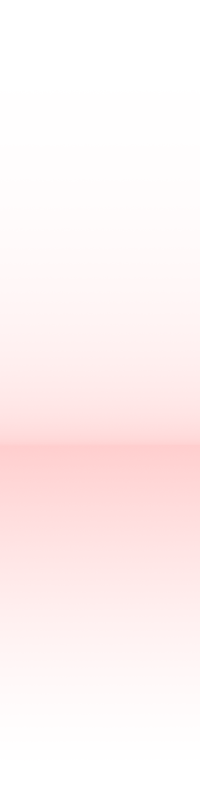 So far we have covered the technical work to enable OSiRIS.  What is important is how all this enables us to support and expedite scientific research.

We have already begun engaging with two of our science domains to find out:  physical ocean modeling and high-energy physics

These two were selected as early adopter communities for OSiRIS because:
Both were willing to work collaboratively with the OSiRIS team to test and develop an initial storage infrastructure, understanding things might not start out at “production quality”
Both had near-term needs for the capabilities OSiRIS was targeting
Both were interested in use of “Object-store” capabilities

These two domains have helped us better understand the challenges and requirements needed to effectively support diverse science users.
24
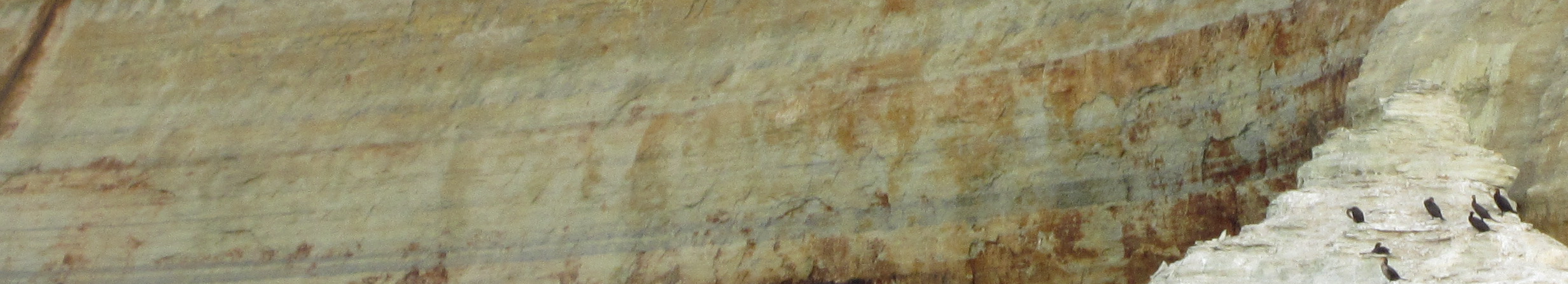 Science Domain - ATLAS
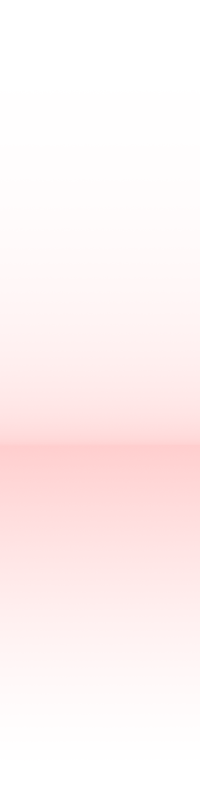 What is the ATLAS use case for OSiRIS?  ATLAS seeks to leverage commodity S3-style object storage such as OSiRIS. Our engagement includes providing assistance optimizing job pilots to efficiently access this type of storage.
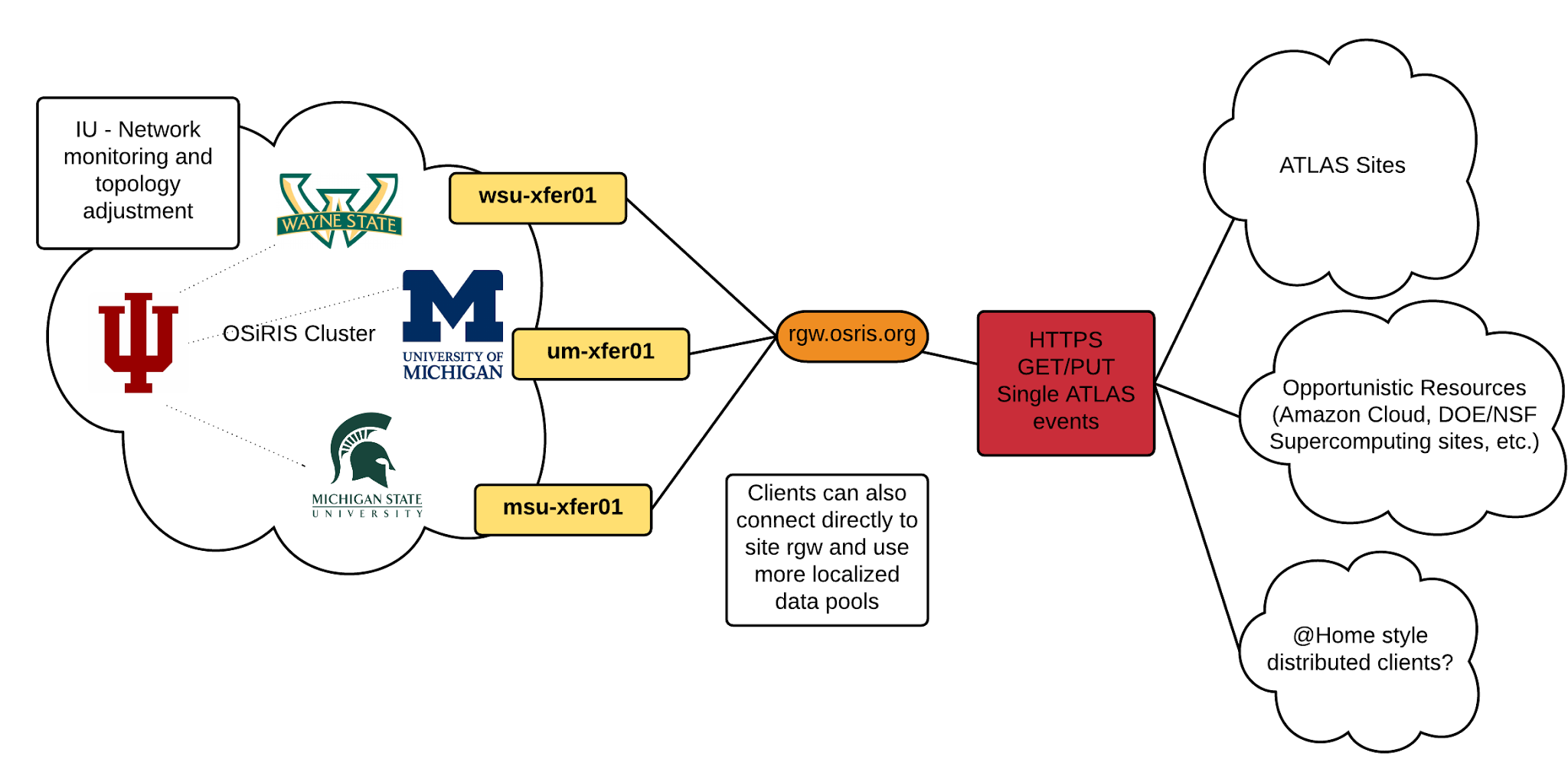 OSiRIS event service gateways for ATLAS are balanced across 3 sites or optionally clients can target a specific OSiRIS gateway site
25
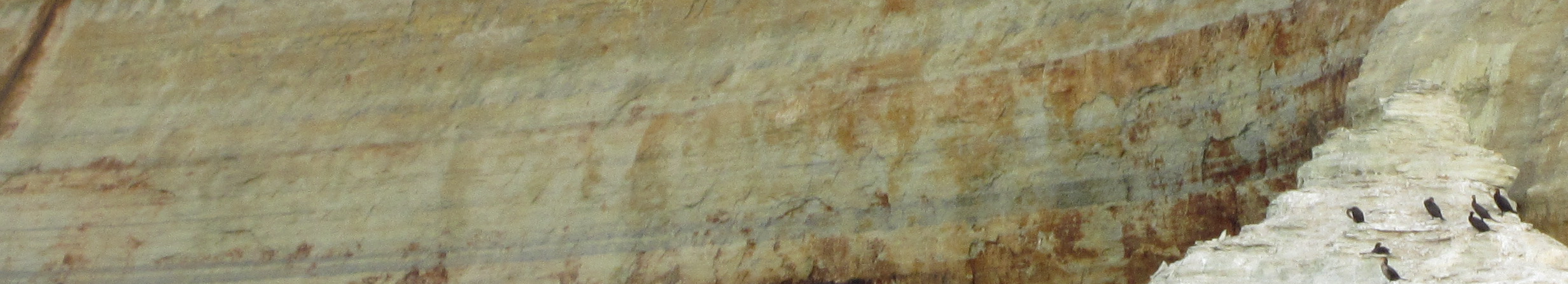 Science Domain - ATLAS
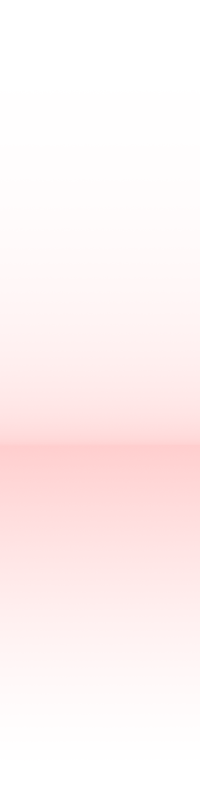 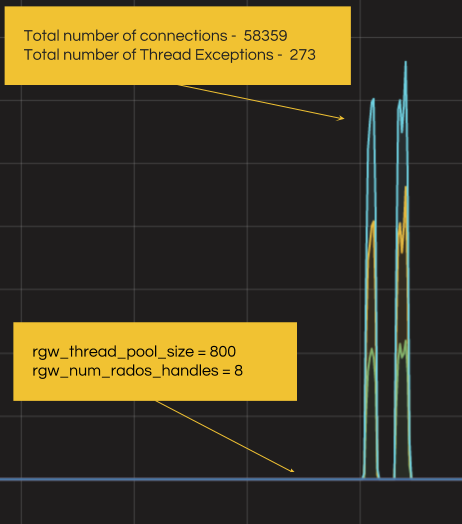 So far our testing with ATLAS grid clients has resulted in improved tunings for the Ceph Rados Gateway (S3 provider) allowing an instance to process more simultaneous client ops.
40 requests / second
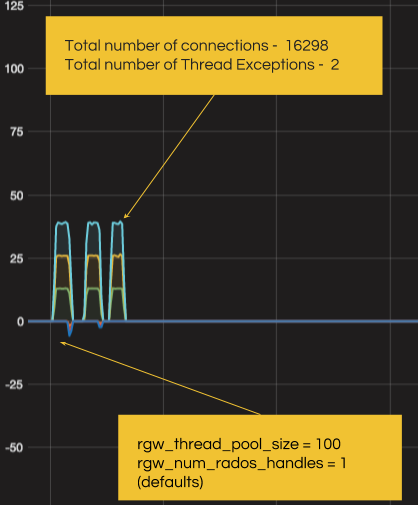 150 requests / second
26
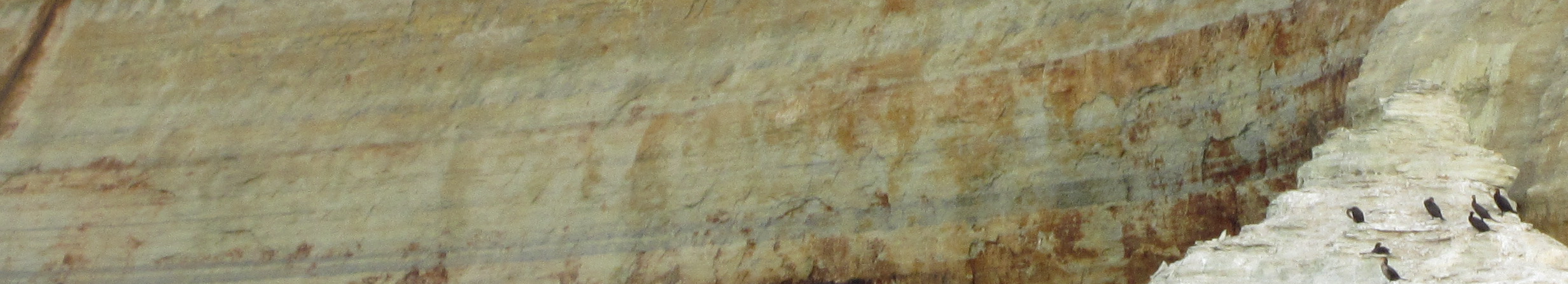 Next Steps - ATLAS
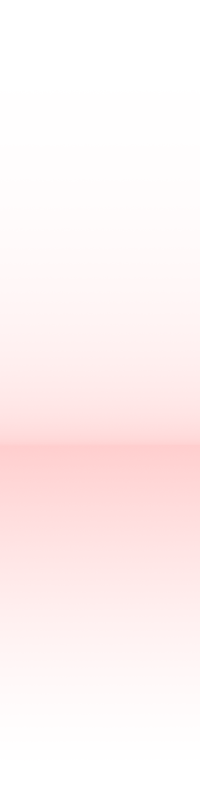 ATLAS wants to work closely with people who know about object stores.  

ATLAS is especially interested in monitoring and visibility into how the object stores behave.    We have a lot of expertise here
ATLAS is providing two people to drive the ATLAS use-cases for object stores but they want experts on the other end to work with 
At a meeting at CERN with the ATLAS distributed data management team they specifically requested help from OSiRIS in the areas of monitoring and optimization of object stores.
We participate in collab email list atlas-comp-event-service@cern.ch
Join bi-weekly meetings of ATLAS event service and object store experts
GOAL: Have OSiRIS as a “production” ATLAS event store by Fall 2017
27
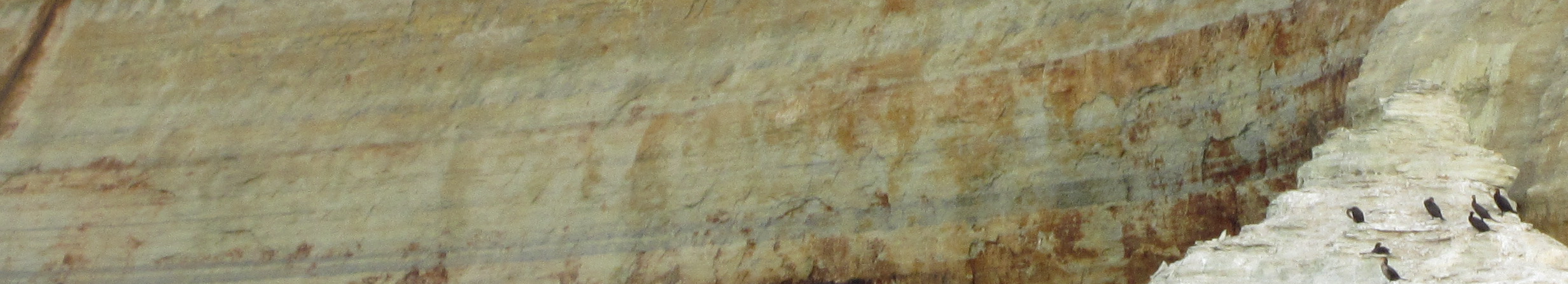 Science Domain - Physical Ocean Modeling
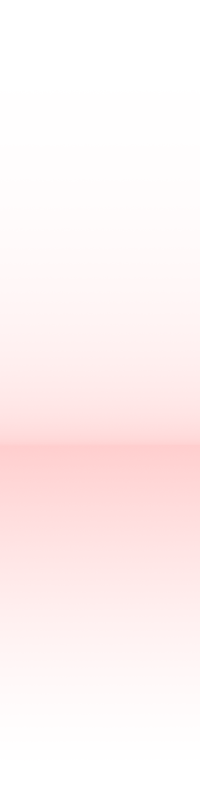 US Navy transferred HYCOM tides data to OSiRIS to enable wider scientific collaboration.  Storage is on CephFS posix filesystem accessible via direct mount or our general transfer gateways providing scp, FDT, and Globus.

Current users:
Karlsruhe Institute of Technology (Germany) - Project: Temporal variation of tidal parameters.  Funded by DFG.
University of Michigan, collaboration with Navy (Arbic) 
University of Washington, collaboration with Navy
SRI International (Ann Arbor, does work for ONR)
28
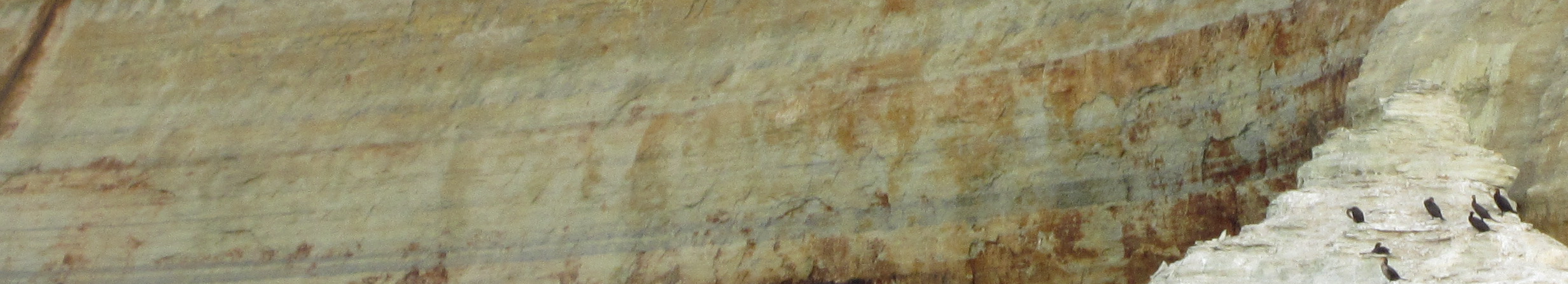 Next Steps - Physical Ocean  Modeling
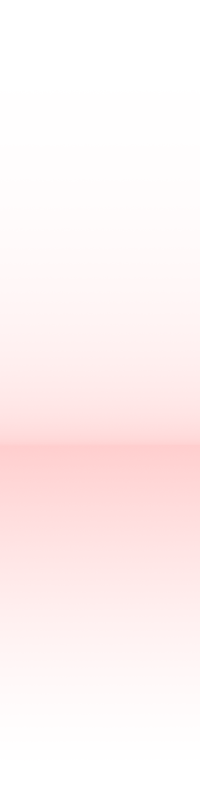 We will move this domain to self-managed OSiRIS Access Assertion system when fully implemented later this year.
	Allows this community to define and manage their own membership

Coming next: Improving the ability to work directly with their data. We will work with them to enable direct mount of OSiRIS storage from relevant clusters instead of using transfer gateways to move data in/out of OSiRIS

They have more users wanting to collaborate on existing data as well as plans to move significantly more data into OSiRIS (~100s of TB)

Longer-term we are discussing using S3 (object) storage as an indexed data retrieval method…the object namespace could reference objects by data resolution, time, location and/or type.
29
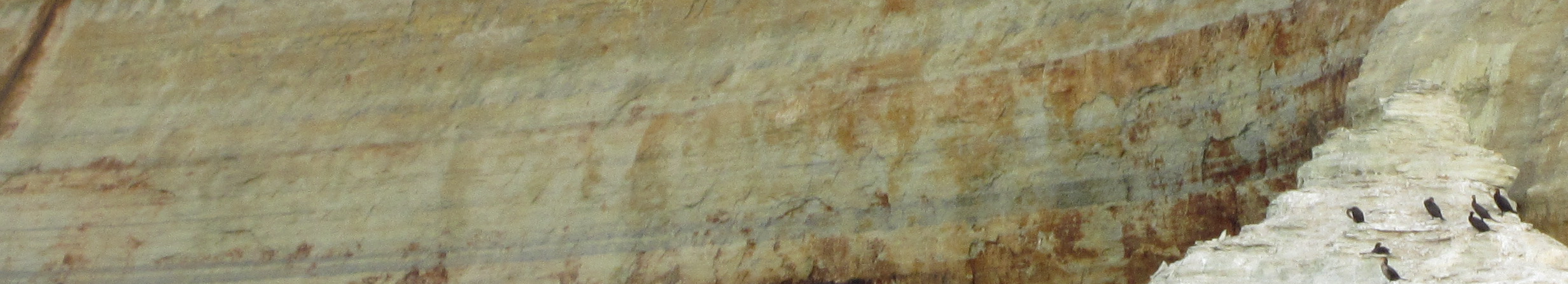 Science Domain Roadmap
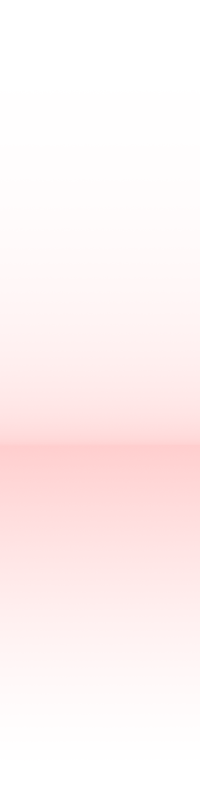 OSiRIS has a roadmap of  science domain engagements planned beyond High-energy physics and High-Resolution Ocean Modeling. 

As discussed in our proposal we will be engaging a diverse set of science “customers” who indicated their timelines for joining OSiRIS at our kick-off meeting in September 2015:
Aquatic Bio-Geochemistry (year-2)
Biosocial methods and Population Studies (year-2)
Neuro-degenerative Diseases (year-3)
Bioinformatics (year-4)
Genomics (year-4)
Statistical Genetics  (year-4)
Additional recruited science domains (years 2-5)

Since the proposal we have been contacted by Faculty from Biomedical Engineering and Mechanical Engineering (focus on turbulence and multiphase flows) asking to join OSiRIS and we intend to incorporate them as we have the effort available.
30
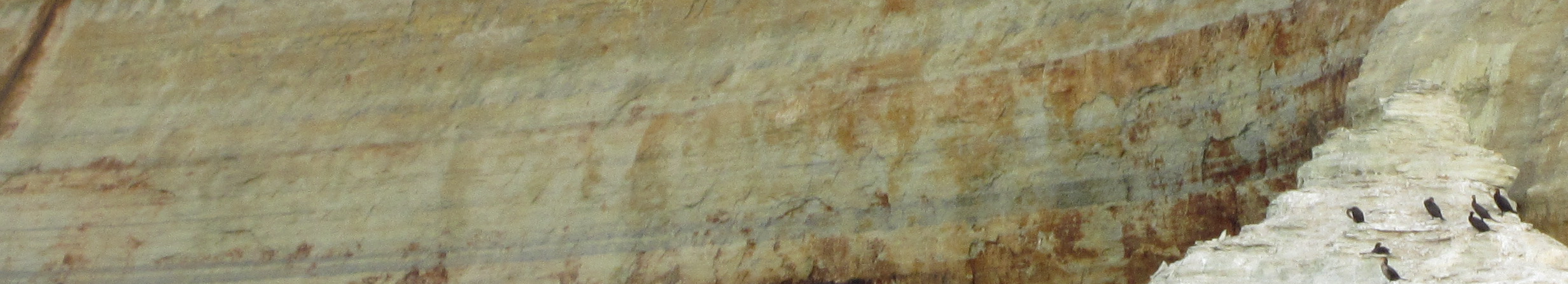 Technical Contributions – Ceph Latency Tests
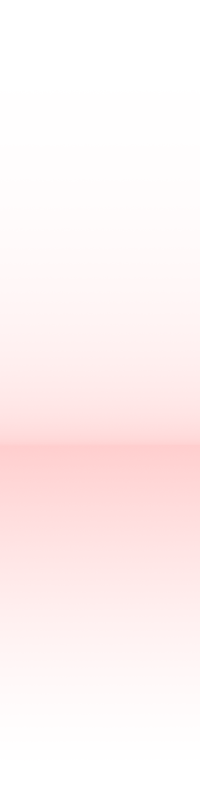 Project Goal: Understand the WAN-related limitations of Ceph; how far can we “stretch” a single Ceph cluster in terms of latency and what are the latency-related impacts?
Using ‘netem’ we simulated degrees of latency to a single storage block to quantify the effect on cluster throughput and ops capability: http://www.osris.org/performance/latency
	Answer: Unusable at 160 ms, recovers at 80 ms    Our guess is 80 ms is a practical limit
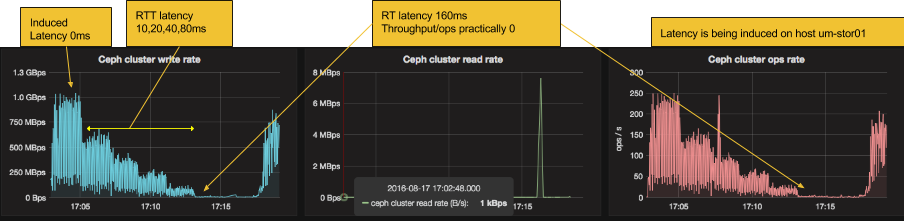 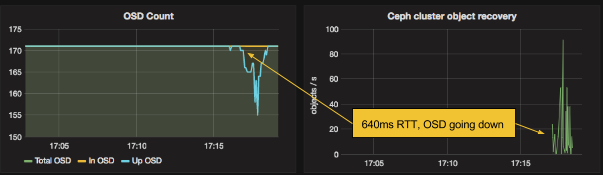 Results verified in real situation at SC16: http://www.osris.org/article/2016/11/15/provisioning-osiris-at-sc16
31
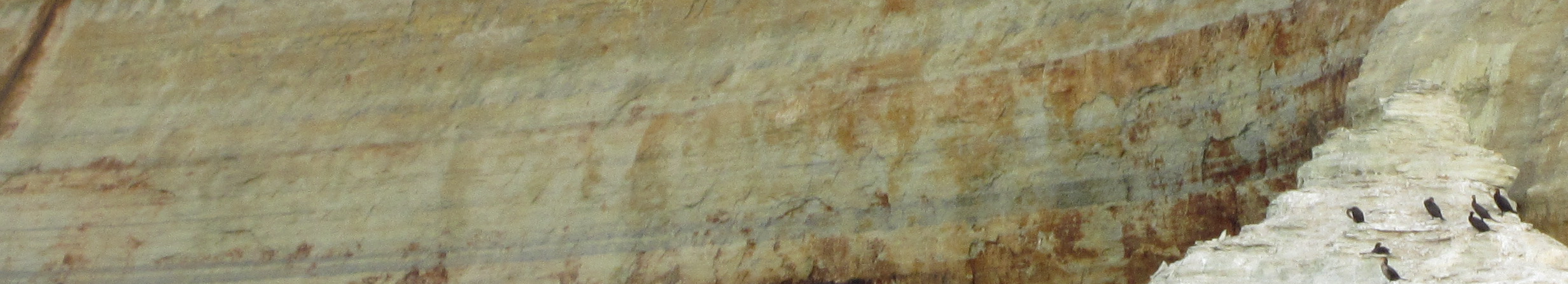 Technical Contributions – Ceph Cache Testing
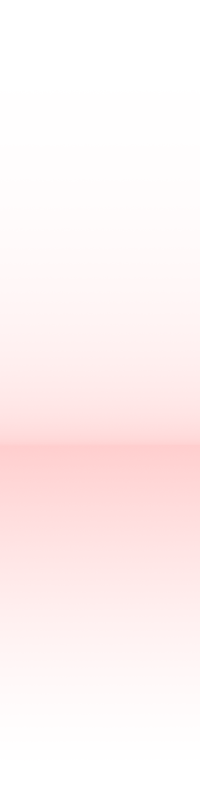 Project Goal: Explore Ceph’s caching capabilities to increase performance on a regional basis for science domains
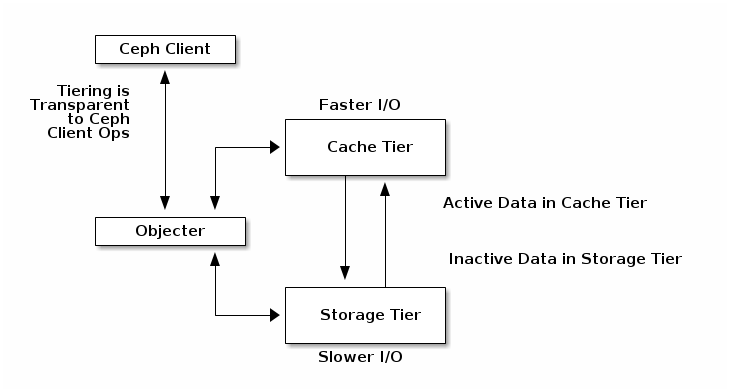 Ceph Cache tiers can be ‘overlaid’ on top of distributed data pools so writes and some reads are redirected to storage elements closer to the users needing the data most
Our tests found it can improve both latency and throughput for users near the cache
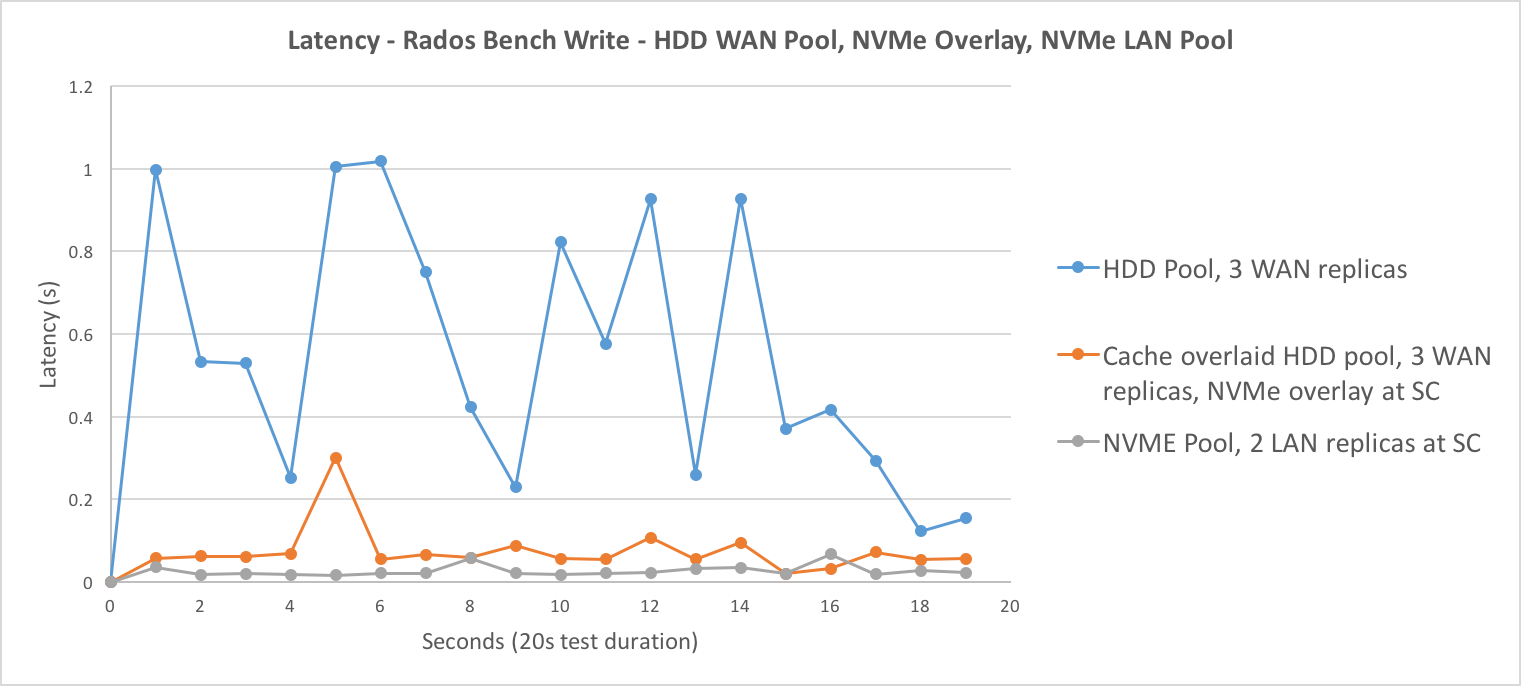 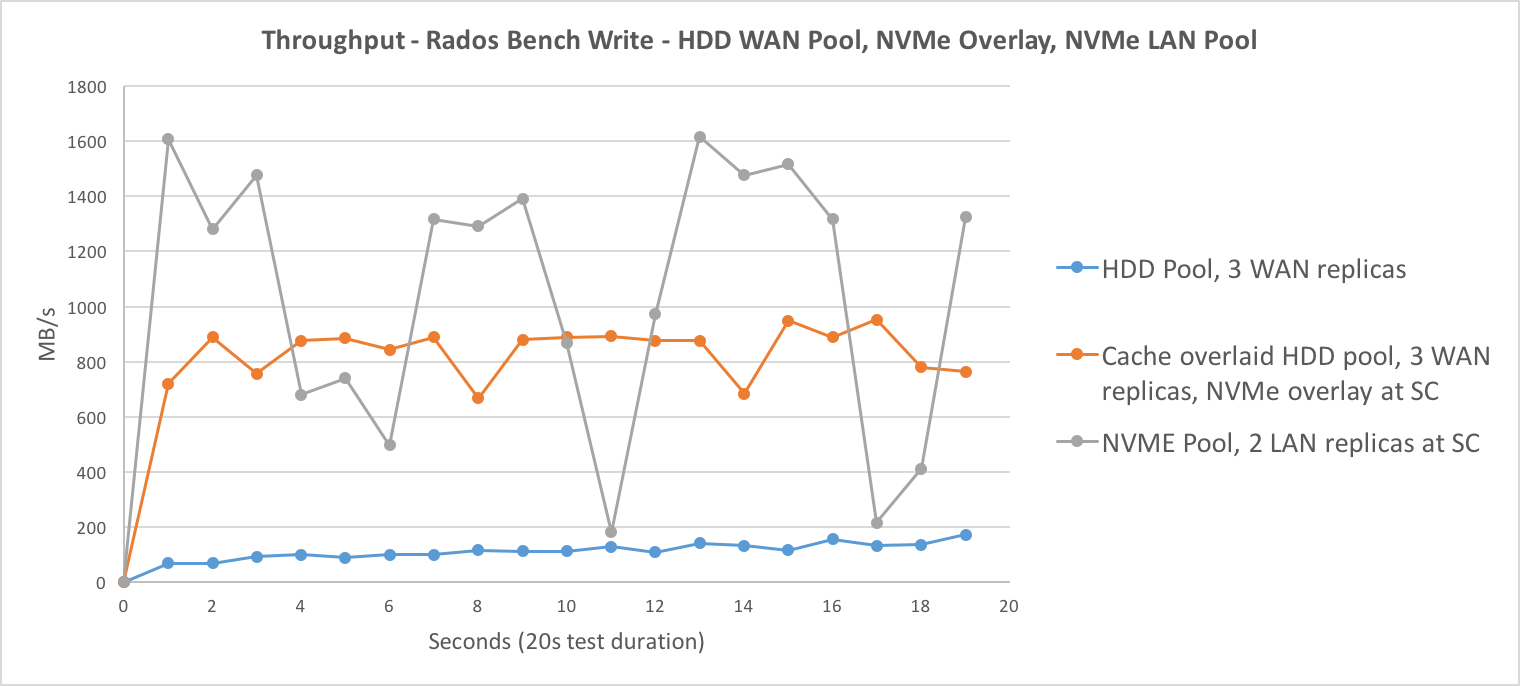 Lower latency, similar to site-local pool
Higher throughput than distributed pool
http://www.osris.org/article/2016/11/16/ceph-cache-tiering-with-liqid-nvme-at-sc16
32
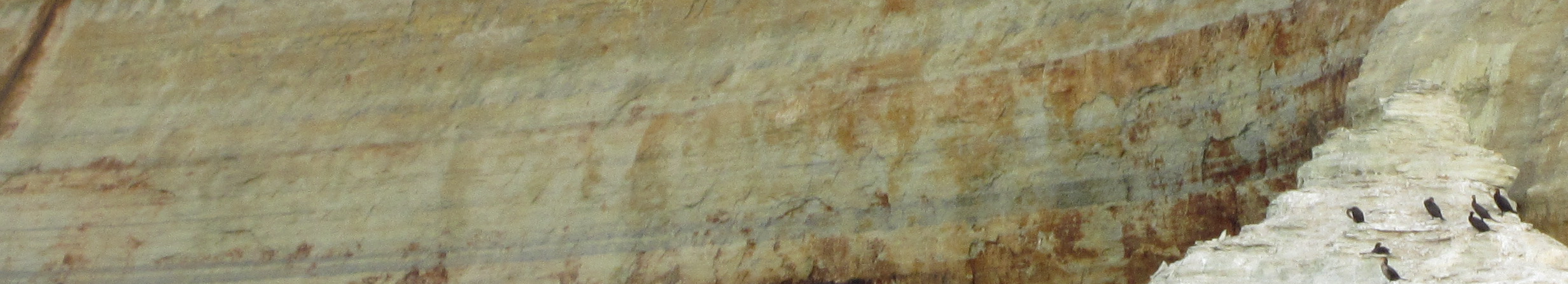 Technical Focus - next year
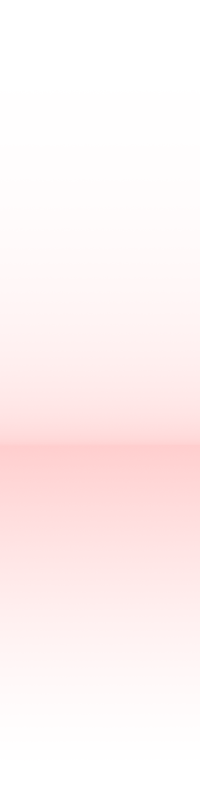 Complete implementation of OSiRIS Access Assertions
Integration with Ceph services
Provisioning flow from Comanage sign-in with InCommon federation
Self-management procedures for scientific users; possibly integration of  Grouper: http://www.internet2.edu/products-services/trust-identity/grouper/ 
Develop client bundle for CephFS Posix mounts
Integrates with OAA credentials obtained via InCommon sign-in
Packages OSiRIS Ceph configuration and client software
Handles POSIX UID mapping
Very likely to be a container-based release, Docker or Singularity
33
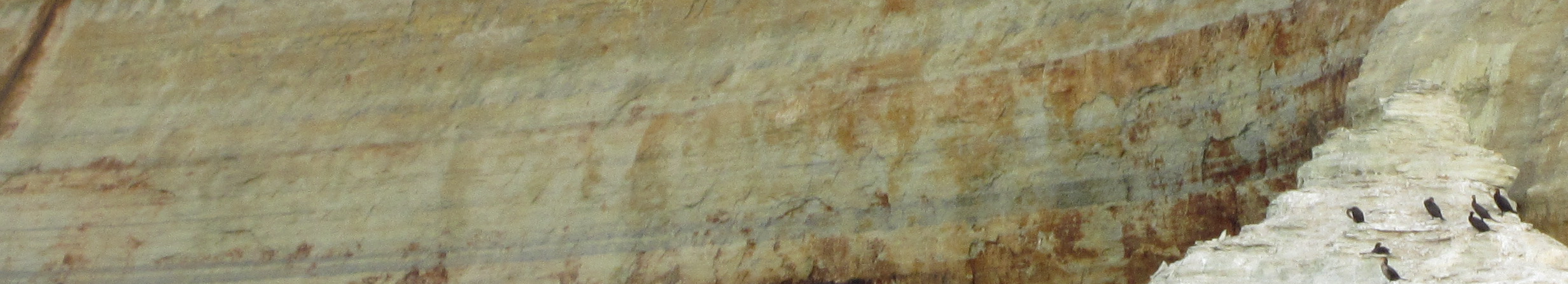 Technical Focus - next year
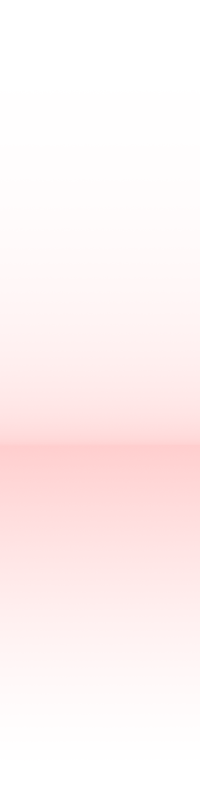 Initial implementation of NMAL components into “production”
Self-adjusting conflict-free test meshes as new sites are added or existing site configurations are modified
NMAL components integrated within OAA architecture to provide access restrictions
All SDN resources enabled, discovered, and managed
Enable initial science domain onboarding automation process
CoManage self-registration flow with institutional credentials
OAA Resource self-provisioning (Ceph data pools, client access keys, etc)
34
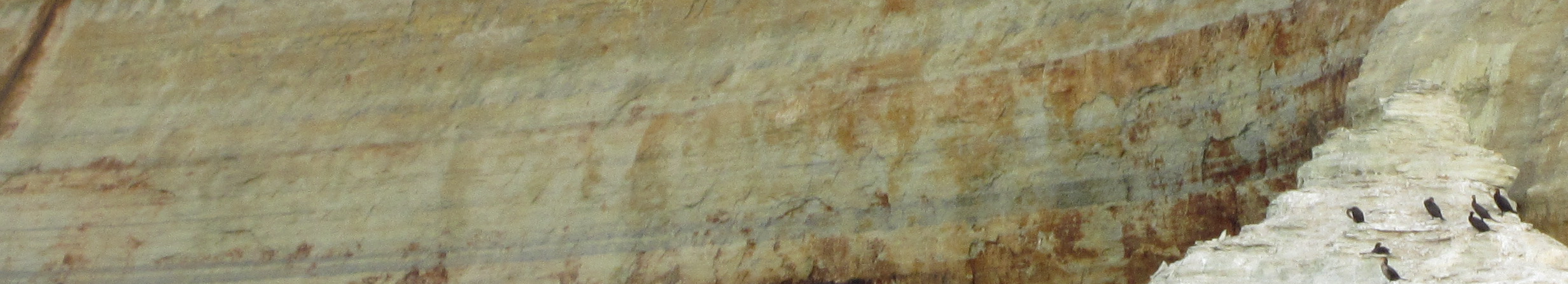 Technical Focus - long term
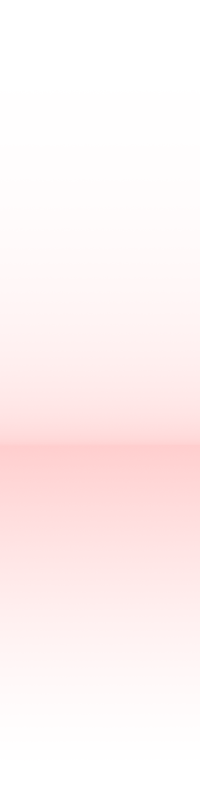 Highlights of our longer term goals for the remaining years of the OSiRIS project
Network orchestration - OSiRIS intends to discover and control the networks between OSiRIS resources and science users
This enables us to avoid network use conflict, steering traffic on distinct paths
We intend to shape traffic to optimize QoS for our users.
Data Lifecycle  Management - Working with our institutional library and information science colleagues we intend to automate the collection of suitable science-domain specific meta-data
The goal is to enrich the data being stored in OSiRIS, making it both discoverable and better managed
Project Whitepaper (How to Create your Own OSiRIS Deployment)
Details of how to replicate OSiRIS with tuning and deployment considerations and options explained
35
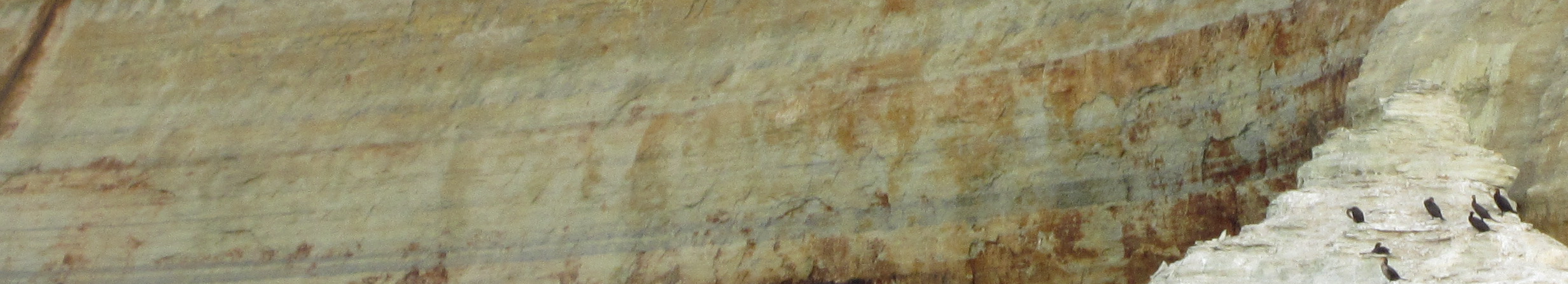 Conclusion and Post-Project
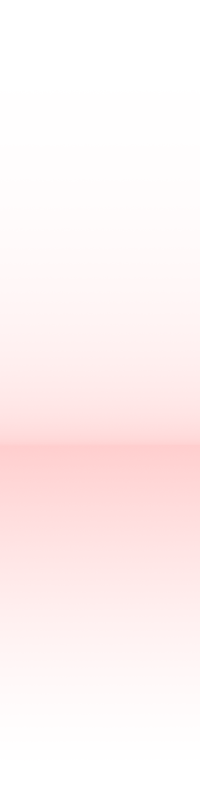 OSiRIS is a 5-year project to develop and validate the concept of “multi-institutional, computable storage”.  We anticipate a significant number of benefits.
Scientists get customized, optimized data interfaces for their multi-institutional data needs.
Network topology and perfSONAR-based monitoring components ensure the distributed system can optimize its use of the network for performance, conflict avoidance and resiliency.
Ceph provides seamless rebalancing and expansion of the storage.
A single, scalable infrastructure is much easier to build and maintain.
Allows institutions to reduce cost via economies-of–scale while better meeting the research needs of their campus.
Eliminates isolated science data silos on campus:
Data sharing, archiving, security and life-cycle management are feasible to implement and maintain with a single distributed service. 
Configuration for each research domain can be optimized for performance and resiliency.
We have agreements from each of our institutions that they will continue to maintain and evolve their components of the infrastructure at the end of the project, assuming there are institutional science users benefiting from OSiRIS.    Our goal is to benefit as many science domains as possible!
36
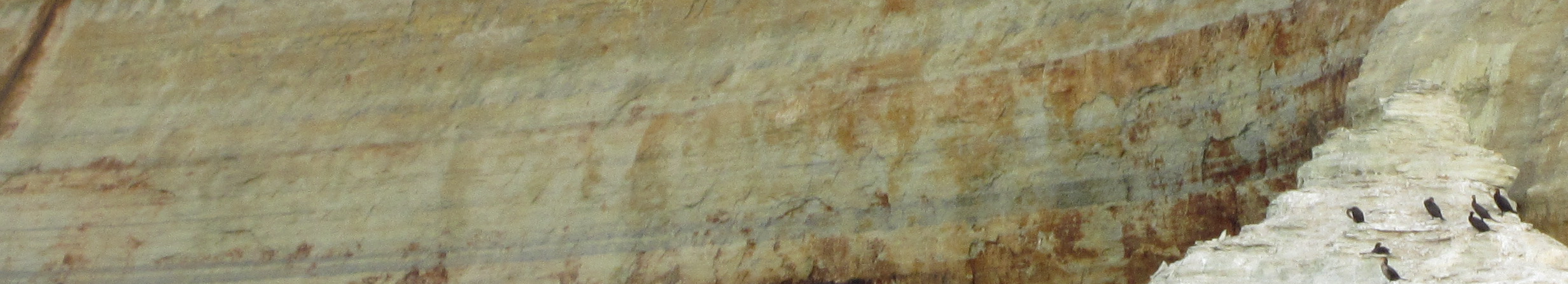 Questions / Discussion ?
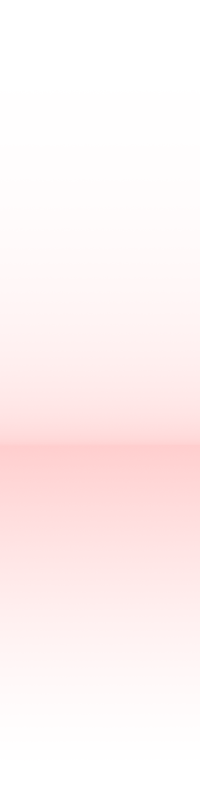 We have covered a lot of technical detail and explored OSiRIS from a high-level in this presentation.

Questions or comments?
37
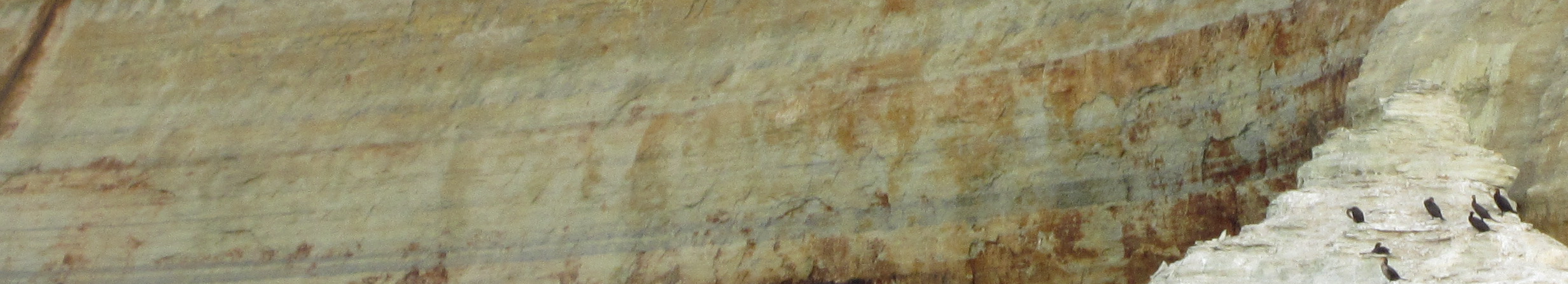 Resources
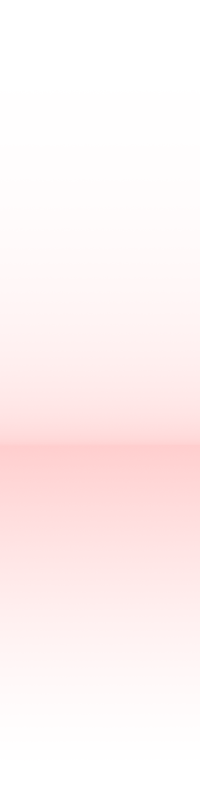 OSiRIS Website:
http://www.osris.org

OSiRIS Internal Wiki (InCommon sign in and authorization required, contact us):
https://wiki.osris.org

OSiRIS Github Organization:
https://github.com/MI-OSiRIS/

Periscope-PS Github Organization
https://github.com/periscope-ps

Performance monitoring dashboards (read-only, public:  kopakibana/OSiRIS#2):
https://grafana.osris.org

Status monitoring dashboards (read-only, public: OSiRIS-guest/Guest)
http://um-omd.osris.org/OSiRIS
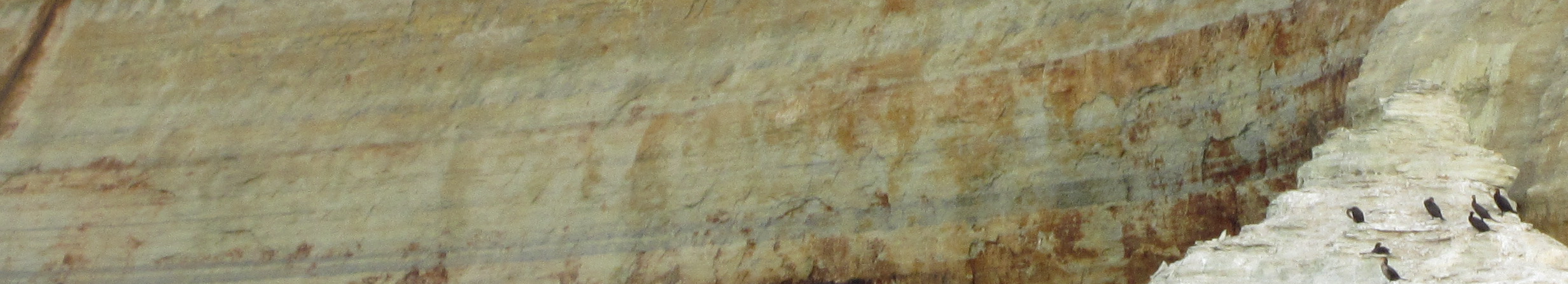 Anticipated Project Challenges
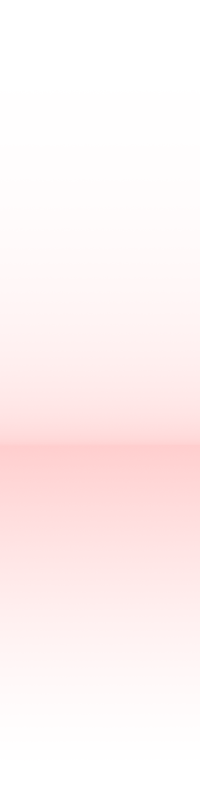 OSiRIS dynamic SYSTEM optimization to maintain a sufficient quality of service for all stakeholders.
Infrastructure management capable of delivering a production system on research infrastructure.
Enabling and automating the gathering and use of metadata to support data lifecycle management.
Research domain customization toolkit using Ceph API and/or additional services.
Network visibility and control using NMAL tools.
Management of quotas and ACLs with Ceph and OSiRIS.
Authorization which transparently integrates with each campuses existing systems as well as all OSiRIS services and components.
39